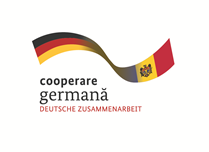 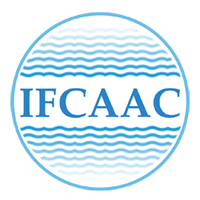 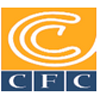 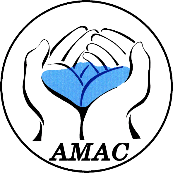 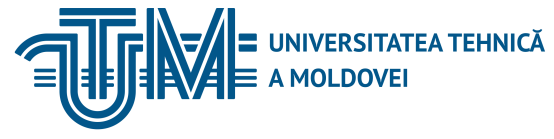 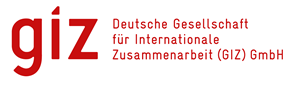 INSTITUTUL DE FORMARE CONTINUĂ ÎN DOMENIUL ALIMENTĂRII CU APĂ ŞI CANALIZĂRII
PENTRU MEMBRII ASOCIAȚIEI „MOLDOVA APĂ-CANAL”
Учебный курс для сотрудников операторов «Водоканала»Модуль: Законодательная база и нормативные акты в области водоснабжения и канализацииСессия: Правовые основы государственного контроля за охраной окружающей среды в сфере водоснабжения и канализации.Инспекция по охране окружающей среды07 октября 2021
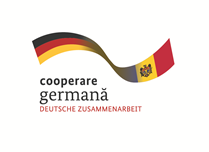 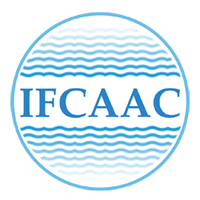 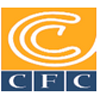 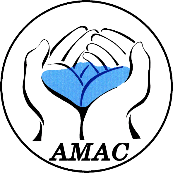 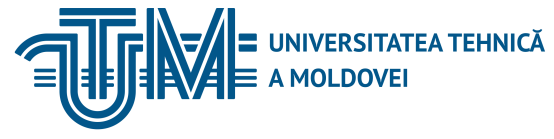 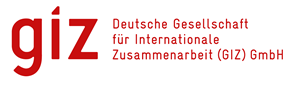 ПРАВИТЕЛЬСТВО ПОСТАНОВЛЕНИЕ № 548 от 13-06-2018 об организации и функционированииИнспекции по охране окружающей среды(https://www.legis.md/cautare/getResults?doc_id=127671&lang=ru)
Миссией Инспекции является реализация государственной политики в области защиты окружающей среды, осуществление государственного контроля и государственного надзора, предупреждение нарушений в областях компетенции, и противодействие им, для обеспечения высокого уровня надзора и защиты окружающей среды, общественных интересов, экологической безопасности государства и прочих ценностей, защищаемых законодательством.
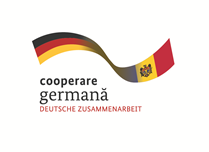 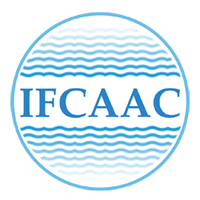 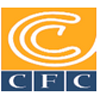 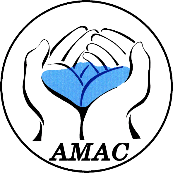 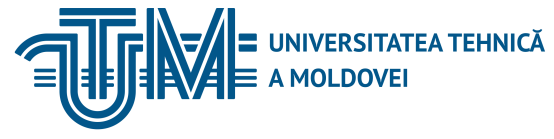 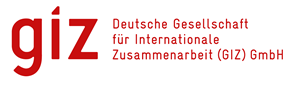 Инспекция выполняет функции, установленные настоящим Положением, в следующих областях:
осуществление политики в области охраны окружающей среды;
охрана атмосферного воздуха;
охрана водных ресурсов;
 охрана флоры, фауны и охраняемых природных территорий;
охрана земли и недр;
управление отходами и химическими веществами;
 рациональное использование природных ресурсов;
 запланированная деятельность.
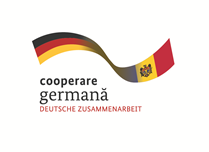 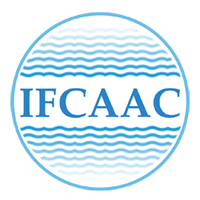 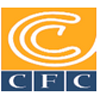 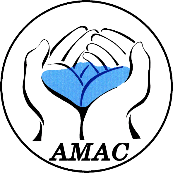 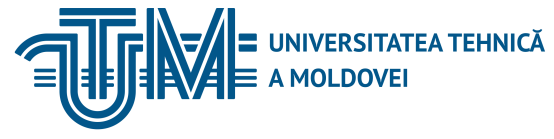 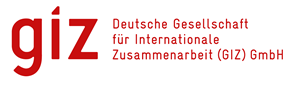 В соответствии с областями деятельности, Инспекция выполняет следующие основные функции:
1) государственный надзор и контроль соблюдения нормативных актов в области охраны окружающей среды и рационального использования природных ресурсов предприятиями, учреждениями, организациями всех видов собственности и организационно-правовых форм, местными и центральными органами публичного управления, а также физическими и юридическими лицами;
2) предупреждение, пресечение случаев нарушения законодательства в области охраны окружающей среды и рационального использования природных ресурсов;
3) координирование деятельности, оказывающей воздействие на окружающую среду, могущей привести к ухудшению компонентов окружающей среды, к изменению окружающей среды или природных ресурсов;
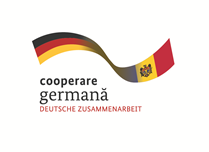 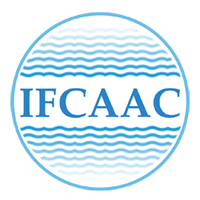 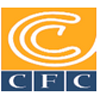 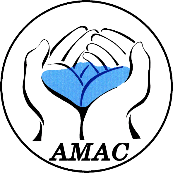 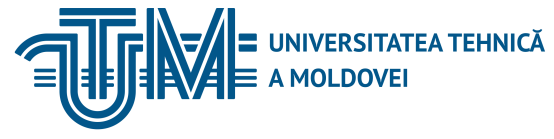 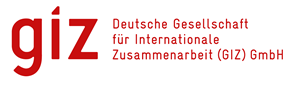 4) констатирование и рассмотрение случаев нарушения законодательства в области охраны окружающей среды и рационального использования природных ресурсов, включая административные правонарушения, применение санкций в соответствии с законодательством, расчет и возмещение ущерба, нанесенного компонентам окружающей среды согласно принципу «загрязнитель платит»;
5) выполняет другие обязанности в областях своей деятельности, установленные нормативными актами.
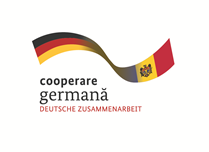 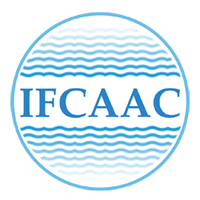 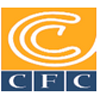 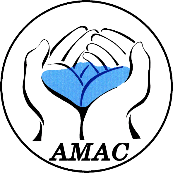 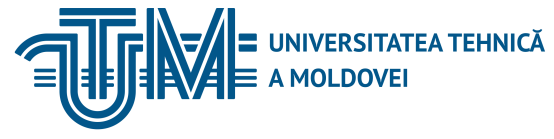 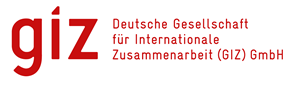 В соответствии с областями деятельности и функциями, Инспекция выполняет следующие обязанности В области охраны водных ресурсов:
a)  осуществляет контроль за надлежащим использованием водных ресурсов, соблюдением норм водопотребления, рациональным использованием и наличием разрешительных документов в области управления водными ресурсами;
b) осуществляет контроль и мониторинг соблюдения специального режима управления охранными зонами водных объектов, гидротехнических сооружений и водохранилищ с целью недопущения деятельности, нарушающей режим соответствующих зон;
c) осуществляет контроль в целях препятствования проникновению загрязняющих веществ любого происхождения и свойства в водные объекты (в целом), в земли водного фонда или в земли, из которых возможен сток в поверхностный или подземный водный объект;
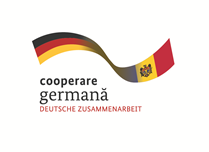 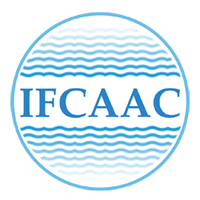 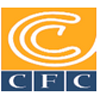 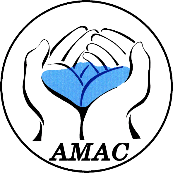 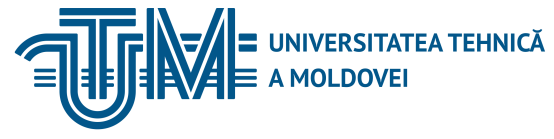 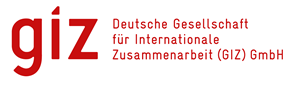 d) контролирует порядок функционирования сооружений очистки сточных вод и соблюдение условий качества сбрасываемых сточных вод, в соответствии с действующими нормативами;
e) контролирует соблюдение условий использования водных ресурсов и сброса сточных вод согласно имеющимся разрешительным документам;
f) в контексте надзора за публичной собственностью и другими ценностями, охраняемыми согласно законодательству, проводит внезапные проверки в порядке и в пределах, предусмотренных законом, для выявления и противодействия случаям ненадлежащего/несанкционированного использования водных ресурсов, несанкционированного сброса сточных вод.
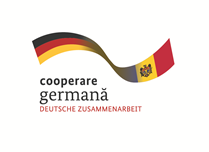 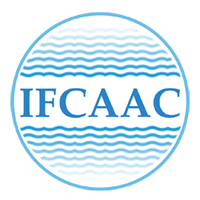 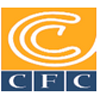 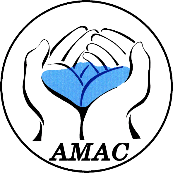 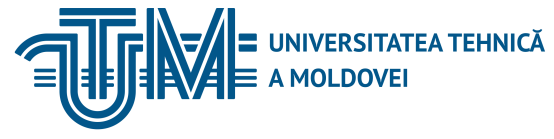 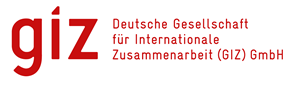 Инспекция наделена следующими правами:
проводить плановые и внезапные проверки согласно графику, утвержденному в установленном порядке, в результате обращений, по собственной инициативе, вследствие аварий или экологических катастроф, а также в любых других случаях, предусмотренных законом;
беспрепятственно осуществлять государственный контроль и иметь доступ к любым местам, в которых требуется осуществление мер по контролю, в соответствии с областью компетенции, физических и юридических лиц, в том числе иностранных, независимо от вида собственности и организационно-правовой формы, а также органов центрального и местного публичного управления;
требовать от физических и юридических лиц выполнения положений нормативных актов в области ее компетенции;
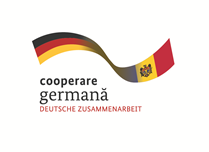 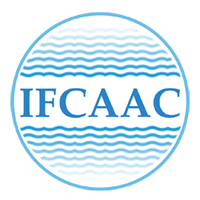 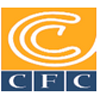 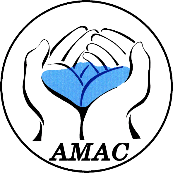 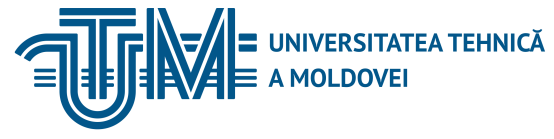 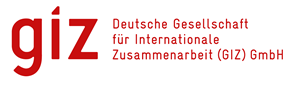 4) устанавливать меры и сроки, в соответствии с законными положениями, обязательными для проверяемых предприятий, с целью устранения установленных недостатков, контролировать и проверять порядок выполнения или соблюдения таких мер и сроков;
5) осуществлять фото/видео/аудиосъемки и записи в поддержку выводов, для сбора доказательств;
6) иметь доступ к интегрированным информационным ресурсам, которыми управляют специализированные органы, и обрабатывать персональные данные в соответствии со служебными нуждами согласно законодательству, для получения комплексной информации о списке предприятий, занимающихся деятельностью, оказывающей вредное воздействие на окружающую среду, статистических данных об использовании природных ресурсов и образовании отходов, истории правонарушений, уплаченных штрафах за загрязнение окружающей среды и т. п.;
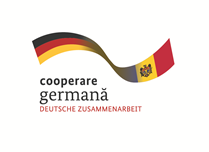 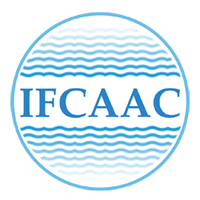 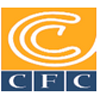 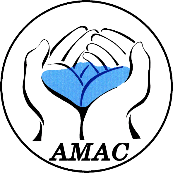 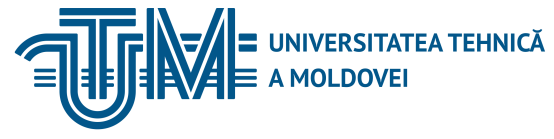 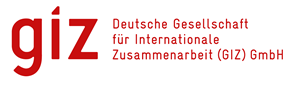 7) прекращать или приостанавливать, полностью или частично, согласно законодательству, работы по проектированию, строительству, приемке, расширению, реконструкции, переоборудованию, модернизации, перепрофилированию, консервации, сносу и ликвидации объектов в случае обнаружения отклонений от положений нормативных актов в сфере окружающей среды;
8) приостанавливать или запрещать, полностью или частично, в пределах положений законодательства, деятельность экономических агентов, использующих оборудование, аппаратуру, устройства и другие средства, которые не соответствуют требованиям по охране окружающей среды, или которые в процессе их работы, загрязняют прямо или косвенно компоненты окружающей среды и/или ухудшают их естественное состояние;
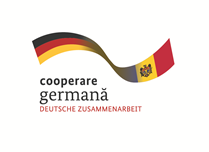 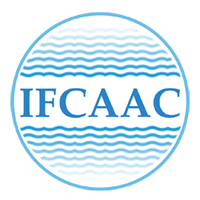 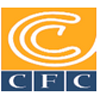 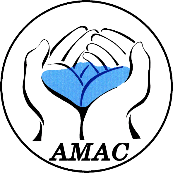 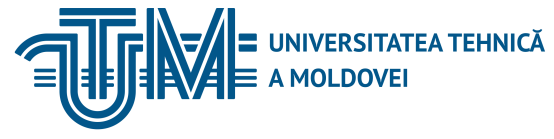 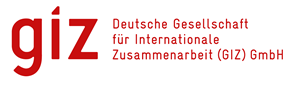 9) прекращать использование природных ресурсов в случае обнаружения нарушения положений законодательства в области окружающей среды и отклонения от установленных допустимых норм;
10) опечатывать устройства, техническое оборудование, помещения и другое движимое и недвижимое имущество, используемое для несанкционированной/незаконной добычи природных ресурсов или загрязняющее окружающую среду в процессе эксплуатации;
11) инициировать или запрашивать у компетентных органов приостановления действия или отзыва разрешительных документов в связи с нарушением установленных в них норм;
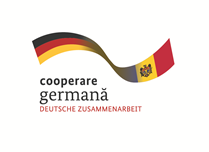 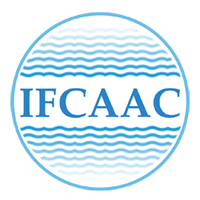 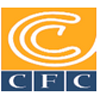 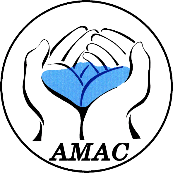 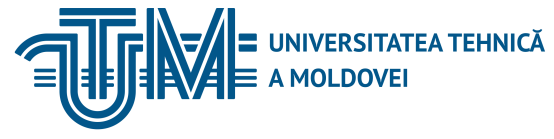 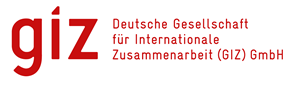 12) составлять и представлять на рассмотрение компетентным органам материалы о случаях нарушений законодательства в области охраны окружающей среды и рационального использования природных ресурсов, представлять правоохранительным органам материалы для возбуждения уголовных дел и привлечения правонарушителей к уголовной ответственности;
13) требовать устранения (немедленного или в установленный срок) выявленных в ходе проверок нарушений положений нормативных актов в области охраны окружающей среды и использования природных ресурсов;
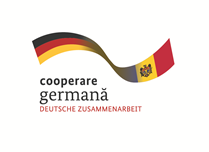 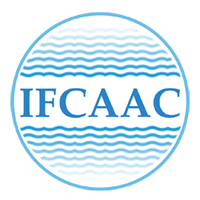 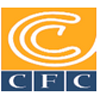 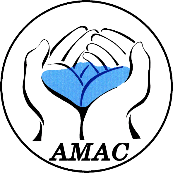 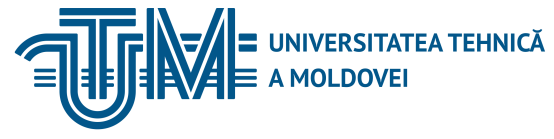 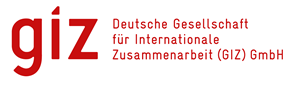 14 ) распоряжаться о прекращении функционирования (в том числе путем опечатывания, с указанием в протоколе проверки) мастерских, ангаров, цехов, других подразделений инспектируемого предприятия, эксплуатации зданий, сооружений и технических средств, а также о приостановлении работ и технологических процессов в случае неизбежной опасности для окружающей среды.
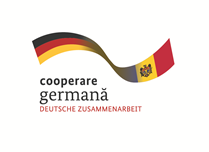 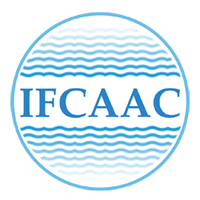 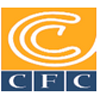 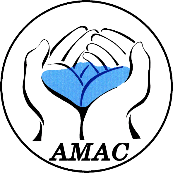 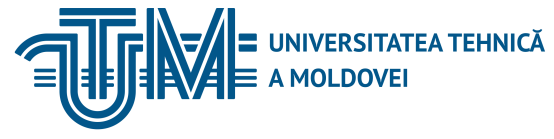 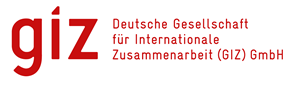 ЗАКОН № 131 от 08-06-2012 о государственном контролепредпринимательской деятельности
(https://www.legis.md/cautare/getResults?doc_id=126363&lang=ru)
контроль – все действия по проверке соблюдения лицами, подлежащими контролю, положений законодательства, осуществляемые органом, наделенным функциями контроля, или группой таких органов;
внезапный контроль – контроль, не включенный в годовой план контроля и осуществляемый с целью проверки соблюдения установленных законодательством требований;
плановый контроль – контроль, осуществляемый в соответствии с годовым планом контроля на основе анализа рисков и оценки рисков в соответствии с критериями риска.
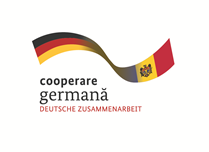 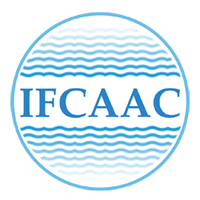 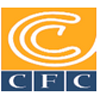 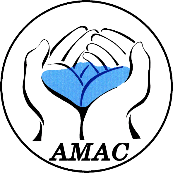 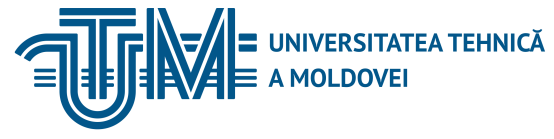 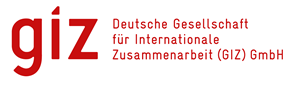 Регистрация контроля
Контролирующие органы обязаны регистрировать в Государственном реестре контроля следующие данные:
a) наименование (имя) лица и объекта, подлежащих контролю, текущая оценка степени риска;
b) номер и дата утверждения плана контроля;
c) номер направления на контроль, дата и время его выдачи;
d) продолжительность контроля;
e) вид контроля;
f) цель контроля и аспекты, подлежащие контролю;
g) дата внесения информации о проведенном контроле.
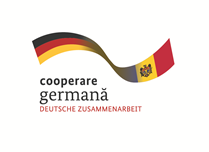 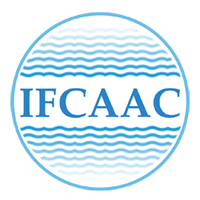 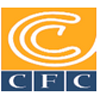 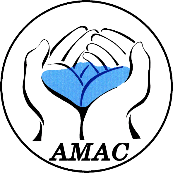 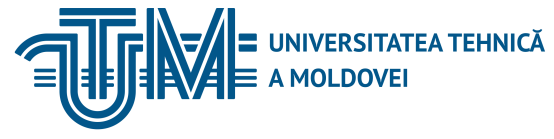 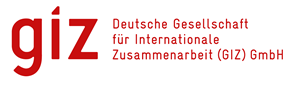 Плановый контроль
Один и тот же контролирующий орган не имеет права осуществлять плановый контроль более одного раза в течение календарного года в отношении одного и того же лица или в отношении одного и того же объекта контроля в случае, если лицо обладает несколькими самостоятельными объектами, расположенными вне границ местонахождения лица и других объектов, за исключением случаев, когда методология планирования контроля, применимая к данной области контроля, предписывает более частый контроль на основании критериев риска.
План контроля регистрируется каждым органом, наделенным функциями контроля, в Государственном реестре контроля до 1 декабря года, предшествующего календарному году, на который составляется план контроля.
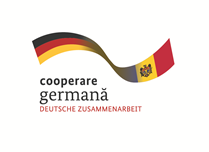 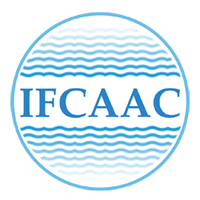 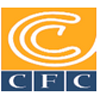 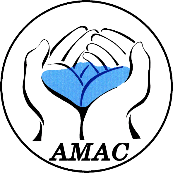 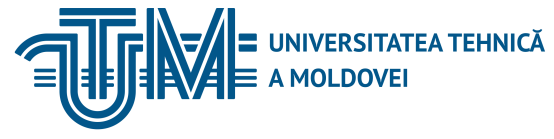 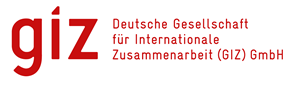 План контроля разрабатывается контролирующим органом на основе критериев риска, устанавливаемых согласно особенностям объекта контроля, подлежащих контролю лиц и предшествующих взаимодействий с контролирующим органом (дата осуществления последнего контроля, предыдущие нарушения).
По предложению контролирующих органов в отношении своих областей деятельности Правительство утверждает критерии риска для всех областей контроля, способ определения степеней риска, порядок классификации по категориям и использования критериев для определения степени риска в отношении лиц при планировании государственного контроля
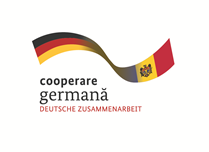 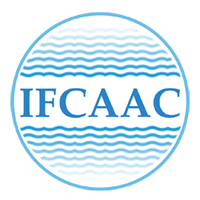 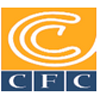 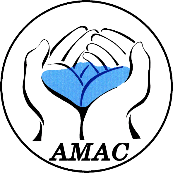 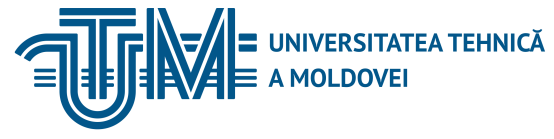 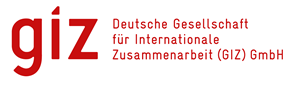 Нотификация направления на контроль
направление на контроль – акт, на основании которого инициируется плановый и/или внезапный контроль;
Контролирующий орган отправляет лицу, подлежащему контролю, один экземпляр направления на контроль таким образом, чтобы фактическое время от получения экземпляра направления до момента начала контроля составляло не менее 5 рабочих дней и не более 15 рабочих дней. Направление на контроль доводится до сведения подлежащего контролю лица любым способом, обеспечивающим контролирующий орган подтверждением получения направления на контроль проверяемым лицом. Передача направления на контроль в электронном формате, подписанного усиленной квалифицированной электронной подписью, и его получение по электронному адресу проверяемого лица считается доведением до сведения данного лица по месту его нахождения.
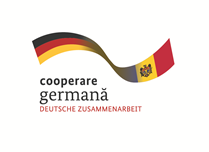 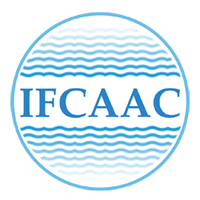 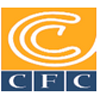 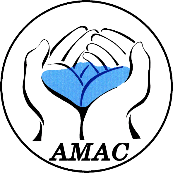 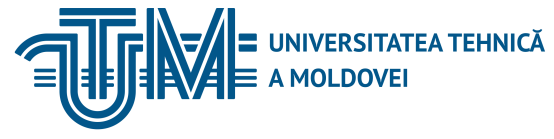 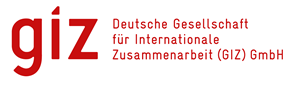 Внезапный контроль
 Контролирующий орган,  может принять решение о проведении внезапного контроля в отношении лица, основанное на оценке риска, а также может выдать инспектору направление на контроль, только в случае:
наличия подкрепленных имеющимися у контролирующих органов доказательствами информации/сигналов о ситуациях аварийного характера, инцидентах или грубом нарушении правил безопасности и надежности, которые представляют явную и непосредственную угрозу для окружающей среды, жизни, здоровья и имущества лиц, в случае выполнения следующих условий:
a) наличие предварительного обоснования необходимости инициировать контроль;
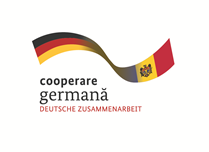 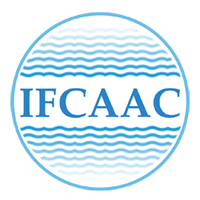 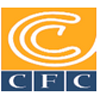 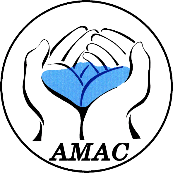 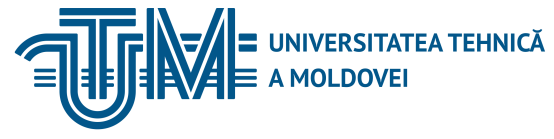 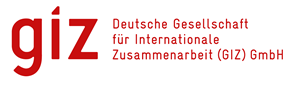 b) из информации, имевшейся до инициирования контроля, а также из обоснования причин может быть получено обоснованное заключение, что лишь внезапное вмешательство в форме контроля предотвратит и/или прекратит нарушения, наносящие очевидный ущерб, либо способно существенно уменьшить уже нанесенный ущерб;
необходимости проверки информации, подлежащей обязательной отчетности в соответствии с положениями закона, если соблюдены следующие условия:
a) информация не была представлена в течение срока, установленного законом или нормативным актом;
b) орган, наделенный функциями контроля, или орган, ответственный за получение релевантной информации, не получил оправдательного сообщения от лица, обязанного отчитаться по информации в срок, и/или указанное лицо не ответило в разумные сроки на его уведомление об этом.
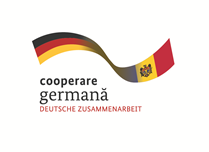 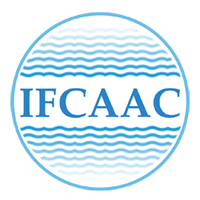 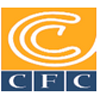 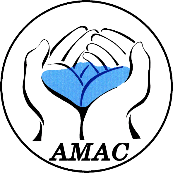 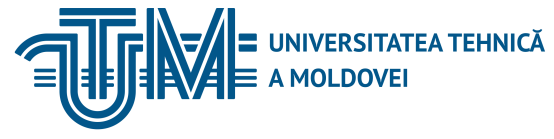 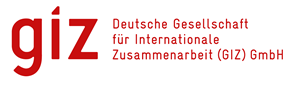 необходимости проверки информации, полученной в ходе другого контроля от предпринимателя, с которым проверяемое лицо ранее имело экономические отношения, если соблюдены следующие условия:
     a) предприниматель отказывается предоставить эту информацию;
     b) не существует другого способа получения этой информации;
     c) эта информация имеет решающее значение и необходима для достижения цели инициированного ранее контроля;
прямого запроса на инициирование контроля, поступившего от лица, которое подлежит контролю.;
 Внезапный контроль не может проводиться на основе непроверенной информации и/или информации, происходящей из анонимного источника.
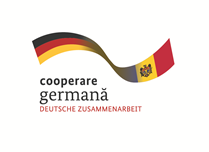 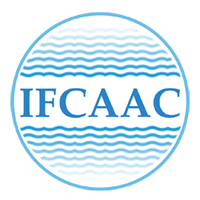 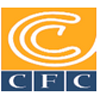 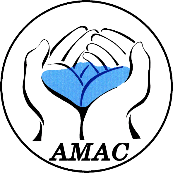 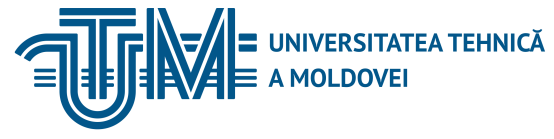 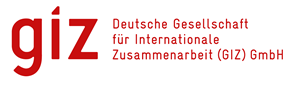 Жалобы и петиции, в том числе осведомления или запросы правоохранительных или других государственных органов, могут служить основанием для внезапного контроля только если содержащиеся в них обстоятельства или информация, анализируемые на основе оценки риска, обоснованно указывают на возможное нарушение, способное причинить неминуемый ущерб, и если эти обстоятельства и информация каким-либо образом доказаны. Жалобы, петиции или другие осведомления, которые не стали мотивом для незамедлительного инициирования внезапного контроля, на основании анализа рисков могут быть приняты во внимание при следующем ежегодном планировании контроля.
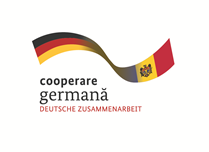 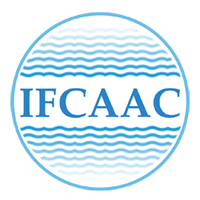 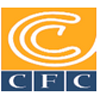 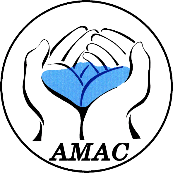 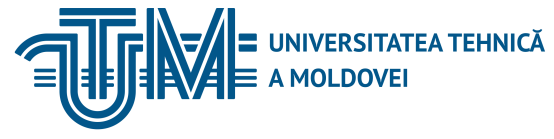 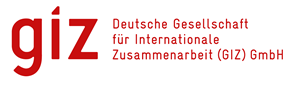 Продолжительность контроля
Независимо от основания контроля, на которое делается ссылка, и вида контроля таковой не может осуществляться и направление на него становится недействительным по истечении 5 календарных дней с даты начала контроля.
В случае внезапного контроля 5-дневный срок может быть продлен еще на 5 дней руководителем контролирующего органа на основании мотивированного решения, которое может быть обжаловано проверяемым лицом.
Процедура контроля заканчивается и составляется протокол контроля, если очевидно, что возможности инспектора по осуществлению контроля исчерпаны, даже если срок направления на контроль еще не истек.
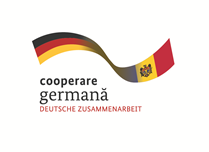 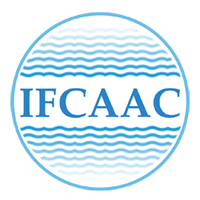 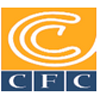 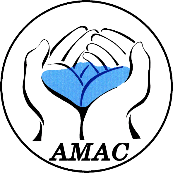 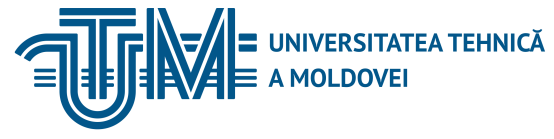 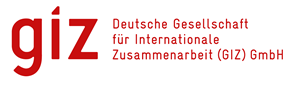 Права инспектора
 процессе осуществления контроля инспектор имеет право:
a) входить в любое помещение, используемое предпринимателем в своей деятельности, в той мере, в какой оно является частью объекта контроля, за исключением места проживания, без разрешения законного владельца. В случае необходимости инспектор может войти в место проживания или приравненное к нему помещение с помощью полиции, в соответствии с законом;
b) запрашивать информацию, сертификаты, лицензии, разрешения и другие обязательные документы, релевантные предмету контроля;
 c) делать копии, фото- или видеозаписи документов и прочих объектов, являющихся носителями информации;
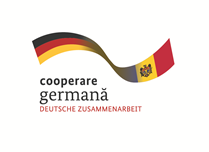 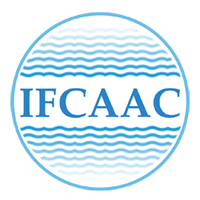 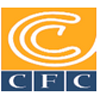 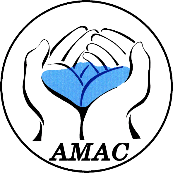 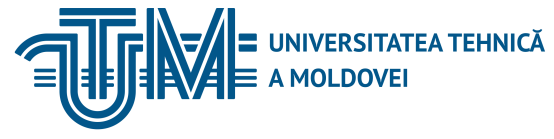 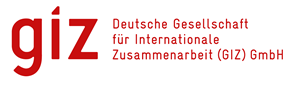 d) осматривать и измерять имущество, отбирать его образцы с включением информации об отборе образцов в протокол контроля. В этих целях инспектор вправе вскрывать пакеты, упаковки, срывать печати. По просьбе потерпевшего инспектор по возможности может отобрать и второй образец, за исключением случаев, когда нормативным актом предусмотрено иное;
e) досматривать транспортные средства при наличии информации, что в них находятся ценности, являющиеся предметом контроля или если транспортные средства являются объектом контроля согласно области контроля.
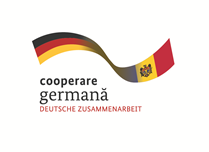 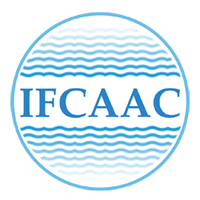 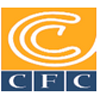 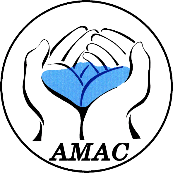 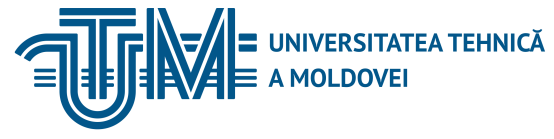 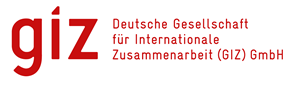 Права проверяемого лица
a) проверить направление на контроль, и ознакомиться со служебным удостоверением инспектора;
b) быть проинформированным о своих правах и обязанностях;
c) обжаловать действия инспекторов;
d) представлять доказательства и объяснения в свою пользу;
e) требовать приложения к протоколу контроля любых документов или их копий, на которых оно вправе ставить свою подпись, и давать письменные объяснения, а также требовать включения в протокол контроля отметок о каких-либо фактах или правах/обязанностях;
f) требовать, в обоснованных случаях, от контролирующего органа один раз приостановления или переноса контроля в случае, когда осуществление контроля нарушит нормальное функционирование этого лица или приведет к приостановлению его деятельности, или в случае, когда в силу объективных причин оно не может быть подвергнуто контролю;
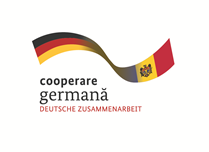 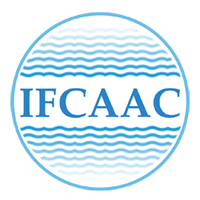 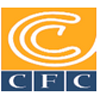 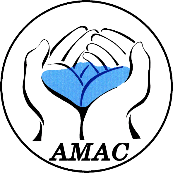 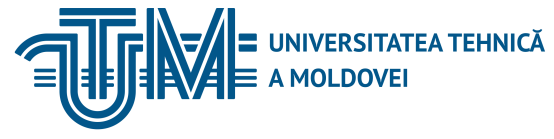 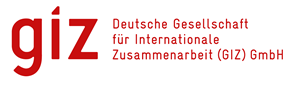 g) ознакомиться с протоколом контроля и прочими документами, составленными в ходе контроля;
h) принимать участие лично или через своего представителя в процессе контроля;
i) иметь бесплатный и авторизированный доступ ко всей информации и документам, связанным с проведенными или запланированными в его отношении проверками, в том числе посредством Государственного реестра контроля;
j) указать контролирующему органу свой электронный адрес, на который тот обязан пересылать нотификации и информацию/документацию, связанные с контролем.
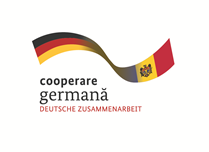 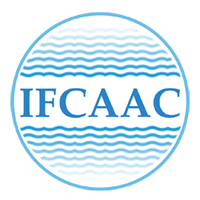 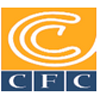 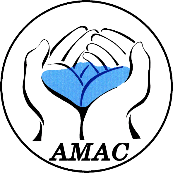 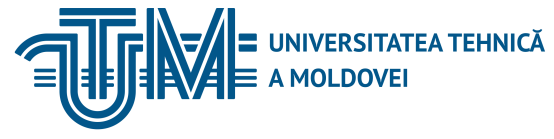 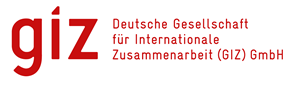 Процедура контроля завершается составлением инспекторами протокола контроля, который заполняется и подписывается всеми инспекторами, указанными в направлении на контроль, в месте осуществления контроля.
Протокол контроля – документ, подтверждающий факт осуществления контроля и содержащий всю информацию о проведенном контроле, примененных процедурах и констатациях в результате контроля, предписаниях и рекомендациях, составленных на основе констатаций, примененных по результатам контроля ограничительных мерах и установленных наказаниях. 
Протокол контроля состоит из констатирующей, директивной и санкционной частей, которые в обязательном порядке должны содержать:
a) полное наименование контролирующего органа, имена и должности (полностью) лиц, осуществлявших контроль;
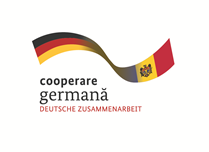 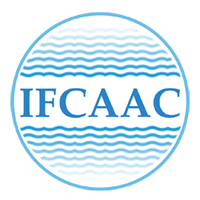 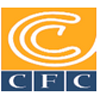 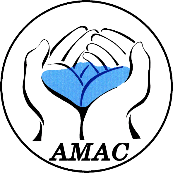 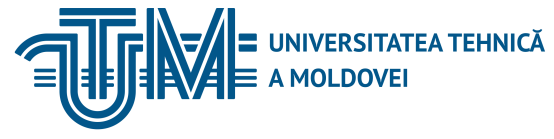 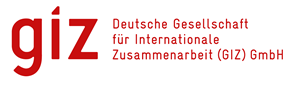 b) данные о направлении на контроль и основания осуществления контроля;
c) полное наименование/имя проверяемого лица и указание объекта контроля;
d) вид контроля;
e) использовавшийся проверочный лист;
f) данные обо всех аспектах, документах, имуществе, помещениях, продукции, оборудовании и прочих объектах, прошедших контроль, имеющих значение для цели контроля;
g) констатации и результаты контроля;
h) прямую ссылку на положения законодательных и нормативных актов, нарушенных проверяемым лицом;
i) копии рассмотренных документов, которые подтверждают нарушение законодательства, и других документов, составленных в рамках контроля;
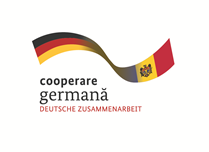 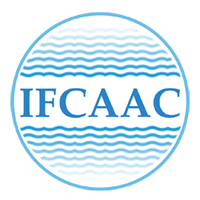 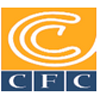 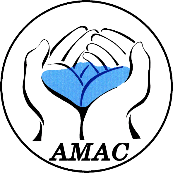 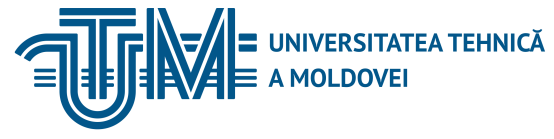 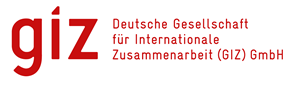 j) продолжительность контроля;
k) письменные объяснения проверяемого лица и/или его работников;
l) рекомендации и указания по устранению нарушений, перечисленные в директивной части, если применимо;
m) предписание о применении ограничительных мер, если применимо;
n) констатацию правонарушений или других видов нарушений, предусмотренных законом, с указанием предусмотренного законом наказания, если применимо;
o) описание признаков состава преступления, констатированных в рамках процедуры контроля, и прямая ссылка на соответствующие нормы уголовного права.
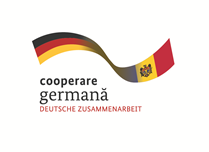 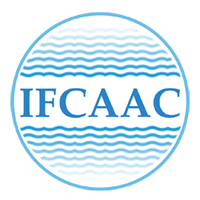 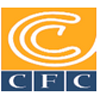 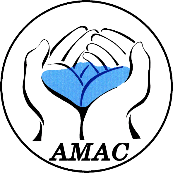 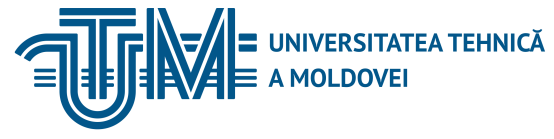 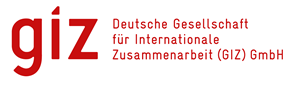 ПАРЛАМЕНТ ЗАКОН № 1515 от 16-06-1993 об охране окружающей среды
(https://www.legis.md/cautare/getResults?doc_id=112032&lang=ru)
Настоящий закон является правовой основой для разработки специальных нормативных актов и инструкций по отдельным вопросам охраны среды в целях:            а) обеспечения каждому человеку права на здоровую и эстетически приятную среду;            b) привития каждому поколению людей чувства высочайшей ответственности за охрану среды перед последующими поколениями;            с) достижения наиболее широкого диапазона использования природных ресурсов без превышения допустимых пределов, предотвращая их истощение и деградацию, угрозу здоровью людей и другие нежелательные и непредсказуемые последствия;
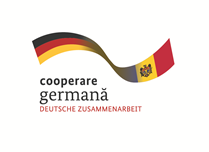 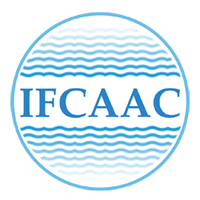 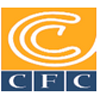 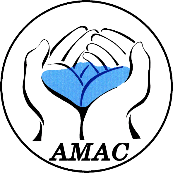 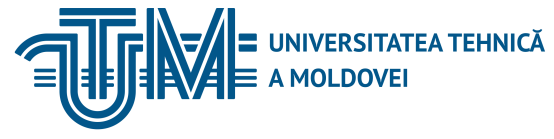 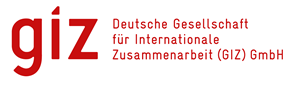 d) охраны земли и недр, воды и воздуха от химического, физического и биологического загрязнения, от других воздействий, нарушающих экономическое равновесие; e) сохранения биологического разнообразия и генофонда, целостности природных систем, национальных исторических и культурных ценностей; f) восстановления экосистем и их компонентов, нарушенных в результате антропогенной деятельности или стихийных бедствий.
Основные принципы охраны среды:
а) приоритетность целей и деятельности по охране среды при реализации экономических и общественно-гуманистических интересов населения в настоящем и будущем;
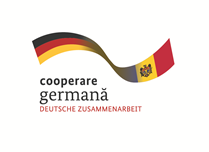 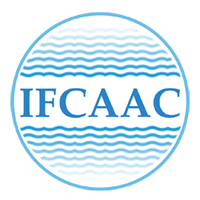 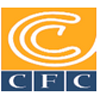 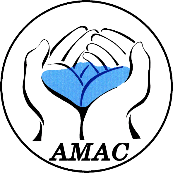 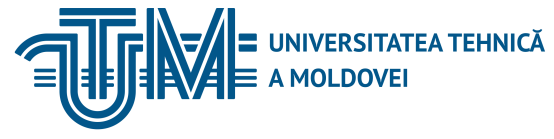 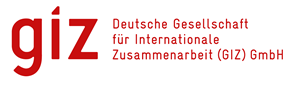 b) обязательность исполнения законодательства об охране среды, соблюдения стандартов, нормативов и допустимых пределов использования природных ресурсов и энергии, воздействия химических, физических и биологических факторов на компоненты среды, вредных выбросов, сбросов и накопления отходов от хозяйственной деятельности;
c) осознание населением необходимости установления плодотворных и гармонических отношений между человеком и окружающей его средой и принятия мер по предотвращению угрозы для биосферы и здоровья человека; поощрение инициатив общественных движений и формирований по прекращению деятельности, наносящей вред среде; d) соблюдение межгосударственных и международных договоров и соглашений, ратифицированных Парламентом; приведение законодательства Республики Молдова об охране среды в соответствие с законодательными принципами соседних государств, европейского и мирового сообщества в этой области.
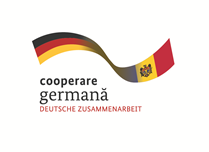 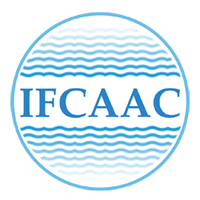 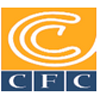 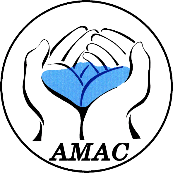 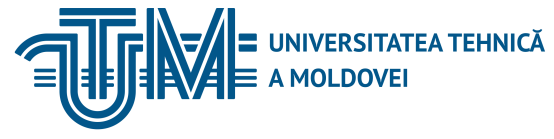 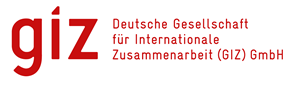 Хозяйственные субъекты независимо от формы собственности обязаны:
  a) как можно более экономно использовать энергию, воду, принимать меры по предотвращению оползней, эрозии почвы, засоления, вторичного заболачивания, уплотнения почвы и загрязнения ее минеральными удобрениями и пестицидами, соблюдать нормативы применения химикатов в сельском хозяйстве;
 b) внедрять малоотходные и ресурсосберегающие технологии, ограничивать использование токсичных и воспламеняющихся веществ, заменять их инертными альтернативными материалами, обеспечивающими выход более долговечного конечного продукта, производить, использовать и вводить в оборот тару, которую можно восстанавливать, повторно использовать и вторично перерабатывать, или легко разрушаемые упаковки;
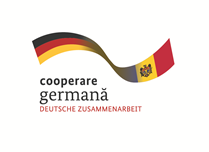 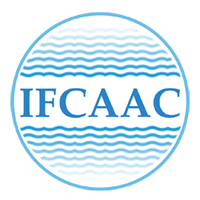 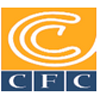 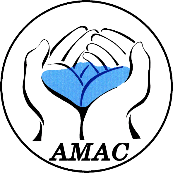 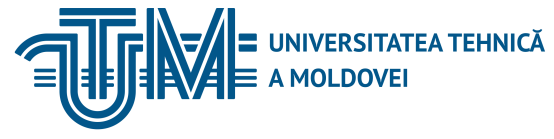 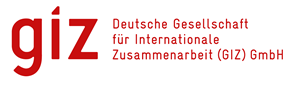 c) оснащать производства, являющиеся источниками вредных воздействий на среду, установками, оборудованием и очистными сооружениями, снижающими эти воздействия ниже предельных уровней, установленных органами охраны сред
d)обеспечивать постоянный надзор за действующими сооружениями и установками, принимать необходимые меры для предотвращения аварий и аварийного загрязнения среды, а в случае аварий принимать срочные меры по устранению их причин, незамедлительно извещать о них органы охраны среды, ликвидировать за свой счет все последствия аварий и аварийного загрязнения среды, возмещать ущерб, нанесенный среде, ее компонентам, имуществу других собственников и здоровью пострадавших лиц;
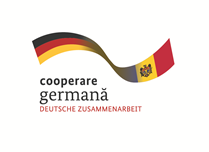 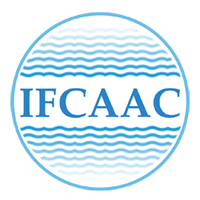 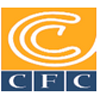 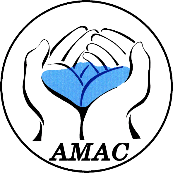 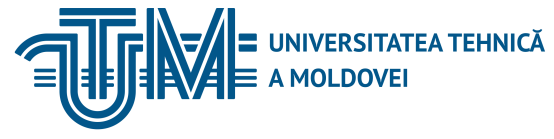 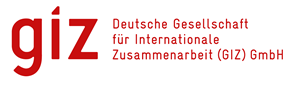 f) выполнять постановления и распоряжения министерств, ведомств и органов местного публичного управления по вопросам охраны среды, предоставлять органам охраны среды полную информацию о влиянии своей хозяйственной деятельности на среду и ее компоненты, обеспечивать в любое время свободный доступ инспекторов среды на производственные объекты для осуществления контроля за деятельностью, которая может оказывать вредное воздействие на среду;
g) обращаться в органы охраны среды с просьбой о проведении оценки воздействия на среду и государственной экологической экспертизы планируемой деятельности, которая может оказывать вредное воздействие на среду;
h) обеспечивать соответствующие условия для предупреждения загрязнения среды любыми токсичными, улетучивающимися, едкими, воспламеняющимися или распыляющимися веществами при их транспортировке и хранении.
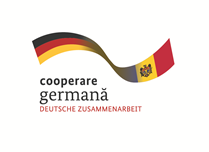 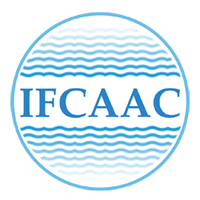 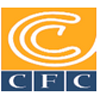 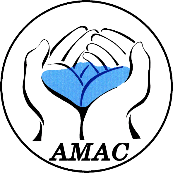 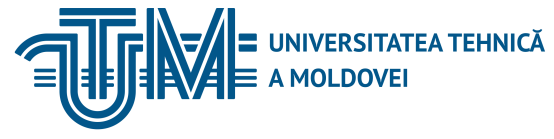 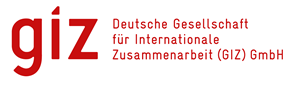 Охрана водных ресурсов и водных экосистем
 В целях защиты водных ресурсов запрещается: а) сброс в поверхностные воды, ирригационные и осушительные каналы отработанных и неочищенных вод, термически и радиоактивно загрязненных, зараженных патогенными микробами и паразитами, нефтепродуктов или их остатков и других загрязняющих веществ;   b) сброс в поверхностные воды, складирование в их руслах или охранных зонах любых отходов, отбросов, строительного мусора, других остатков и пестицидов, а также взрывчатых, ядовитых, наркотических и других подобных веществ;  с) мойка транспортных средств, оборудования и тары в естественных водоемах, вблизи них и в других несанкционированных местах.
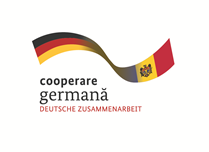 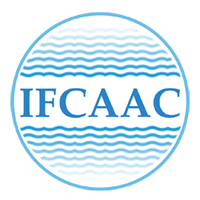 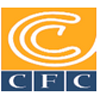 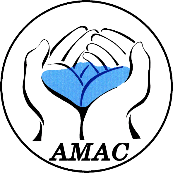 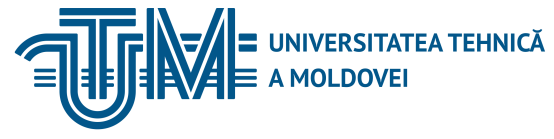 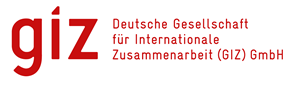 Хозяйственные субъекты независимо от формы собственности, использующие водные ресурсы и осуществляющие сброс отработанной воды, обязаны: ..............................................................                а) обновить в установленном порядке в течение года после введения в действие настоящего закона разрешения органов охраны среды на забор необходимого количества воды и сброс отработанной воды в местах размещения плотин и других гидротехнических сооружений на реках, выполнять в установленные сроки рекомендуемые работы;................................................................................         b) обеспечивать предварительную очистку сточных вод на уровне установленных стандартов до слива их в канализационную сеть населенных пунктов. Накопление сточных вод в любых резервуарах разрешается только с совместного согласия органов местного публичного управления, органов охраны среды и санитарно-эпидемиологической службы;
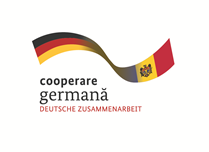 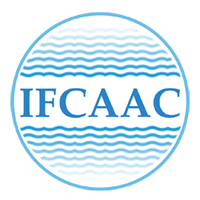 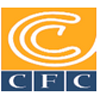 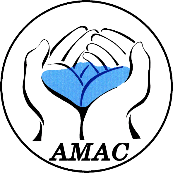 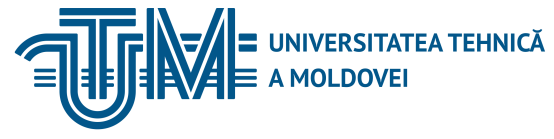 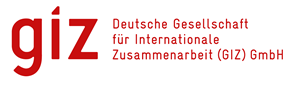 с) внедрять технические решения по обеспечению прочности водопроводов и усовершенствованию оросительной техники в целях исключения потери воды, предотвращения нарушения почв и других негативных явлений;
 d) не воздействовать отрицательно на восстановительный потенциал специфических биологических ресурсов, качество воды и стабильность водных экосистем при эксплуатации гидротехнических сооружений, ведении рыбного хозяйства и осуществлении рыбной ловли.
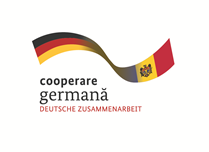 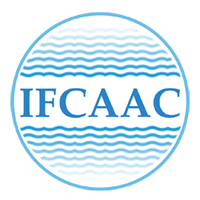 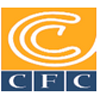 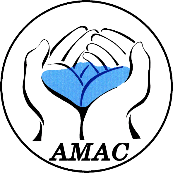 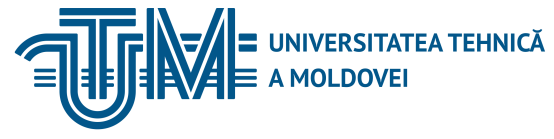 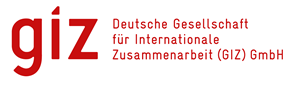 ПОСТАНОВЛЕНИЕ № 950 от 25-11-2013 об утверждении Положения о требованиях к сбору, очистке и сбросу сточных вод в канализационную систему и/или в приемники для городских и сельских населенных пунктов(https://www.legis.md/cautare/getResults?doc_id=121389&lang=ru)
Целью настоящего Положения является:
определение требований к эксплуатации систем по сбору сточных вод и к эксплуатации очистных сооружений, которые должны содержать положения, касающиеся:
      a) метода и степени требуемой очистки, в зависимости от численности населения/величины населенного пункта, обслуживаемого или подлежащего обслуживанию системой сбора и очистным сооружением, и/или от качества приемника, в которые сбрасываются очищенные сточные воды;
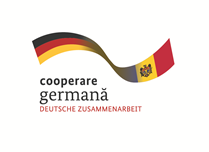 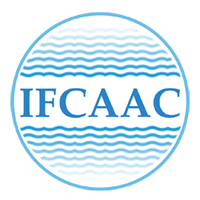 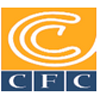 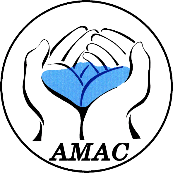 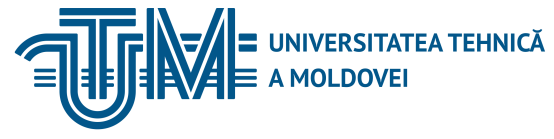 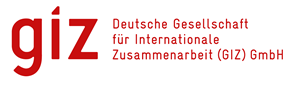 b) выявления и классификации приемникa, определяемых как уязвимые зоны или менее чувствительные;
c) обязательности сброса всех промышленных сточных вод в систему сбора сточных вод городских населенных пунктов, осуществляемого на основе договора и/или согласования, выданного оператором;
d) условий утилизации шламов, полученных в процессе очистки;
e) обязательности мониторинга отведения жидких отходов и их воздействия, помимо требований к отчетности;  
f) других существенных аспектов.
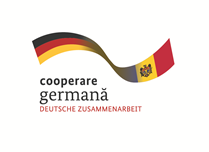 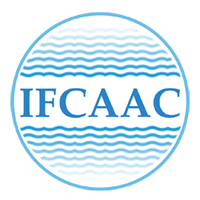 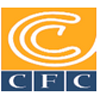 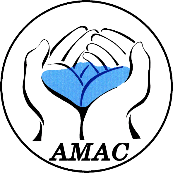 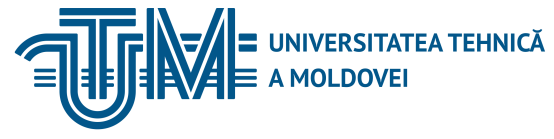 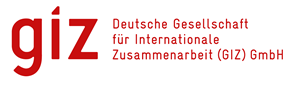 СБОР И СБРОС СТОЧНЫХ ВОД В КАНАЛИЗАЦИОННЫЕ СЕТИ НАСЕЛЕННЫХ ПУНКТОВ И В ОЧИСТНЫЕ СООРУЖЕНИЯ
В соответствии с договором о приеме сточных вод или договором на оказание услуг по очистке сточных вод устанавливаются значения ПДК ниже тех, которые указаны в настоящему Положению, исходя из существующей нагрузки загрязнителей сточных вод в канализационной системе и нагрузки сооружений по очистке сточных вод.
Потребители, за исключением бытовых, сбрасывают сточные воды в публичную канализационную систему через индивидуальные выпуски, отделенные от канализационныых сетей, через которые сбрасывают сточные воды другие потребители, или публичные канализационные сети, принадлежащие публичным органам/учреждениям, построенным в соответствии со стандартами.
На границе разграничения канализационных сетей потребителей, за исключением бытовых, от cетей операторов, находящихся за пределами собственности/владении или их использовании, установлена точка контроля для отбора проб сточных вод.
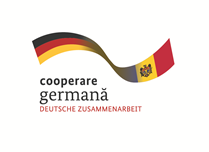 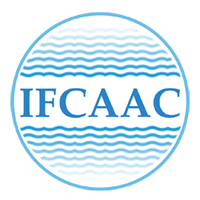 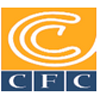 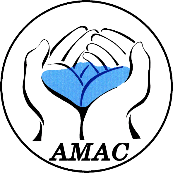 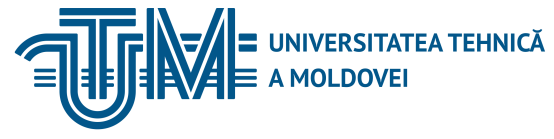 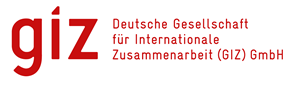 Потребители, кроме бытовых, проводят предварительную очистку/очистку сточных вод таким образом, что при их сбросе в канализационную систему, в контрольной точке, должы быть соблюдены допустимые значения параметров/показателей качества, установленные в договоре о приеме сточных вод, который прилагается к договору на предоставление публичной услуги водоснабжения и канализации, или к договору на оказание публичной услуги канализации, а при отсутствии этих документов обеспечивается соблюдение этих допустимых значений, указанных в настоящиму Положению.
   ПДК загрязняющих веществ сточных вод в канализационную систему определяется для каждого потребителя в отдельности с учетом положений методологии расчета ПДК загрязняющих веществ в сточных водах, сбрасываемых в канализационную систему населенного пункта.
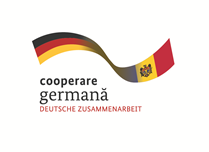 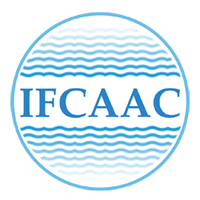 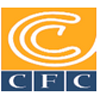 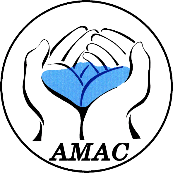 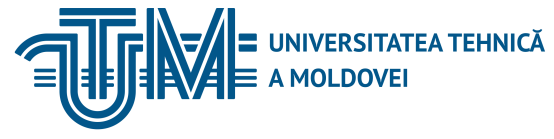 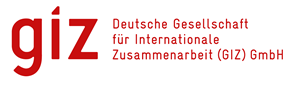 Сброс сточных вод в канализационные сети населенных пунктов допускается только в том случае, если в результате данного действия:
a) не причиняется ущерб гигиене и общественному здоровью, а также персоналу, эксплуатирующему канализационную систему и очистные сооружения;
b) не снижается в результате накопления отложений транспортная способность коллекторных труб/каналов;
c) не повреждаются строения и сооружения канализационных сетей, очистных сооружений, а также их оборудование;
d) не нарушаются процессы очистки на очистных сооружениях, процессы переработки шлама или не сокращается способность их переработки;
e) не создается опасность взрыва;
f) не ухудшается качество сточных вод в публичной канализационной системе.
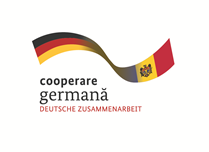 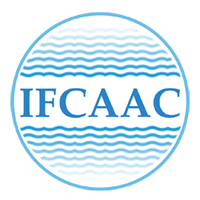 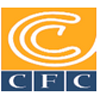 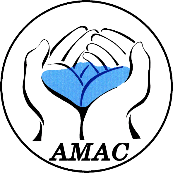 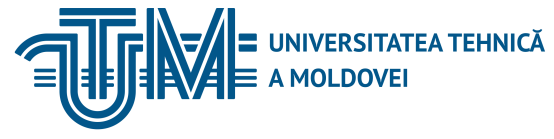 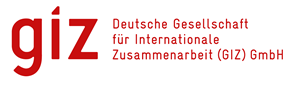 Сточные воды, которые сбрасываются в канализационные сети населенных пунктов и непосредственно в очистные сооружения, не должны содержать:
a) взвешенные вещества, количество и размеры которых могут стать активным фактором для размытия каналов, что может привести к отложениям или помешать нормальному течению потока жидкости;
b) вещества, характеризующиеся агрессивным химическим воздействием на материалы, из которых изготовлены канализационные сети, оборудование и трубы на сооружениях по очистке сточных вод;
c) отравляющие или вредные вещества, которые самостоятельно или в смеси с канализационными водами могут представлять опасность для эксплуатационного персонала канализационной сети и очистного сооружения;
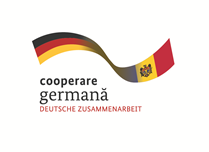 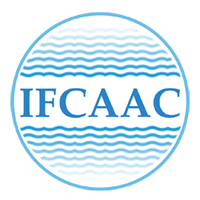 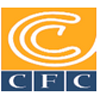 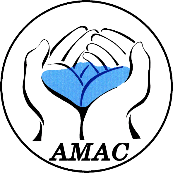 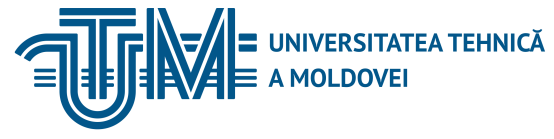 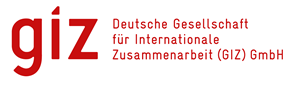 d) вещества любого рода, которые в плавающем или растворенном, коллоидном или взвешенном состоянии могут помешать нормальной эксплуатации труб/каналов и сооружений по очистке сточных вод или которые при взаимодействии с воздухом способны создавать взрывоопасные смеси, такие как бензин, бензол, эфиры, хлороформ, ацетилен, сернистый углерод, растворители, дихлорэтан и другие хлорированные углеводороды, вода или ил из ацетиленовых генераторов; 
e) вещества повышенной опасности;
f) вещества, которые самостоятельно или в смеси с канализационными водами могут выделять запахи, способствующие загрязнению окружающей среды;
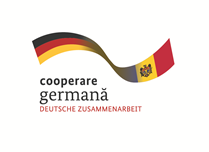 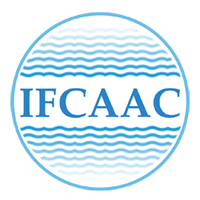 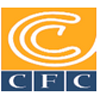 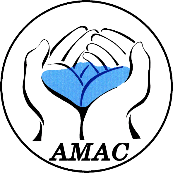 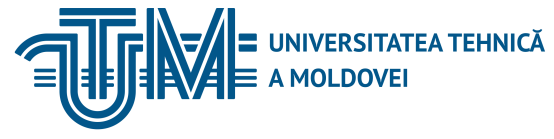 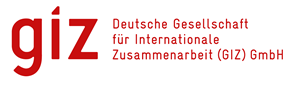 g) красящие вещества, которые в силу своего количества и природы даже при их разбавлении в условиях канализационной сети или очистного сооружения, после их отвода вместе со сточными водами, изменяют цвет воды в естественном водоеме;
h) вещества, замедляющие биологический процесс очистки сточных вод или переработки шлама; 
i) вещества, которые с трудом поддаются биологическому разложению;
j) вещества, полученные в результате процесса матирования стекла.
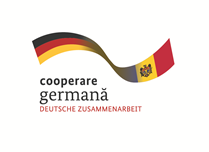 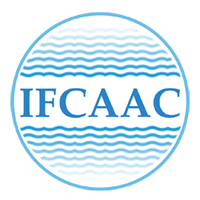 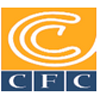 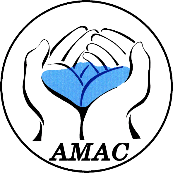 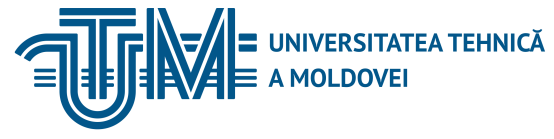 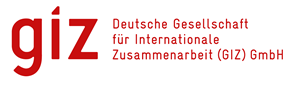 Условия сброса сточных вод от потребителей в публичные канализационные сети устанавливаются оператором на основании норм предельно допустимых сбросов/ПДС загрязняющих веществ, сброшенных в приемники, согласно приложению № 2 к настоящему Положению. ПДК загрязнителей сточных вод рассчитывается оператором в соответствии с настоящим Положением,  который учитывает следующие аспекты:
а) условия, установленные в природоохранном разрешении на специальное водопользование, выданные административным органом, подчиненным центральному специализированному органу государственного управления в области окружающей среды;
b) техническое состояние и фактическая пропускная способность очистных сооружений, которые находятся в управлении/эксплуатации оператора;
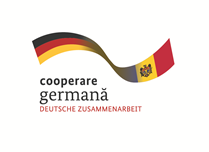 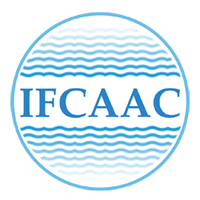 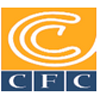 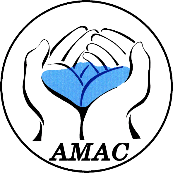 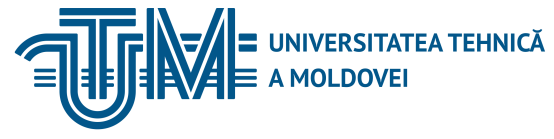 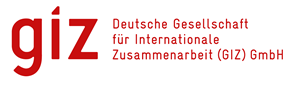 c) обеспечение защиты сетей и установок публичной системы канализации от разрушения в результате воздействия агрессивных сточных вод, образования легковоспламеняющихся и токсичных паров, на герметизацию труб и оборудования веществами, которые образуются из осадка;
d) обеспечение очистки сточных вод, поступающих в публичную систему канализации.
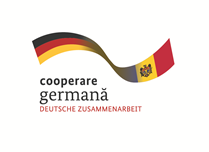 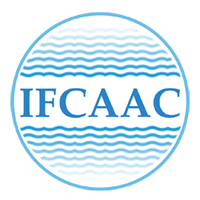 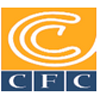 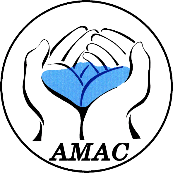 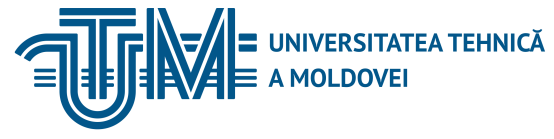 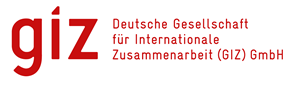 Оператор обязан осуществлять надзор за техническим состоянием публичной канализационной системы, контроль значения показателей/качества параметров сточных вод, сбрасываемых потребителями в канализационную систему, по отношению к ПДК загрязнителей, установленных и утвержденных для каждого отдельного потребителя, а также качество сточных вод, очищаемых при сбросе в приемник, в соответствии с положениями настоящего Положения.
Периодичность отбора проб сточных вод, сбрасываемых в канализационную систему, устанавливается оператором для каждого потребителя при заключении договора о приеме сточных вод/договора на оказание/предоставление услуг водоснабжения и канализации с учетом:
а) ПДК загрязняющих веществ относительно качества сбрасываемых промышленных сточных вод;
b) фактических ежемесячных и ежегодных объемов сточных вод, сбрасываемых потребителями в канализационную систему;
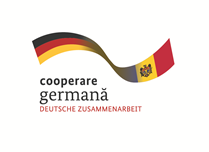 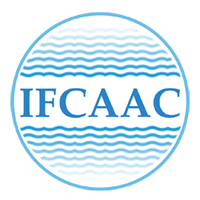 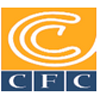 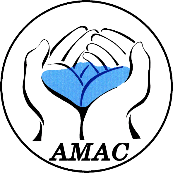 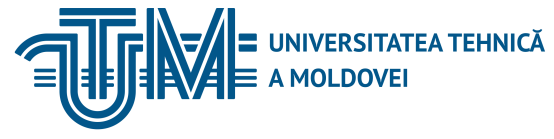 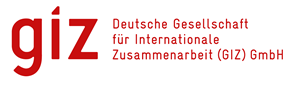 c) данных о качестве сточных вод, сбрасываемых в публичную канализационную сеть, согласно результатам анализов проб сточных вод, выданных аккредитованной лабораторией;
d) режима сброса сточных вод потребителем;
e) требований, предъявляемых оператору природоохранным разрешением на специальное водопользование, выданным административным органом, подчиненным центральному специализированному органу государственного управления в области окружающей среды;
f) соблюдения или несоблюдения потребителями условий сброса сточных вод в канализационную систему в предыдущем периоде;
g) увеличения допустимого количества загрязняющих веществ сточных вод сбрасываемых потребителем по отношению к их ПДК;
h) характеристики загрязняющих веществ в составе сточных вод в результате лабораторных исследований (анализов) исходя из деятельности/вида промышленности потребителя;
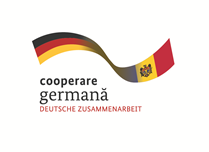 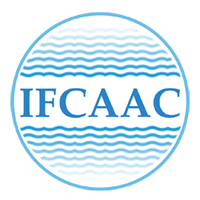 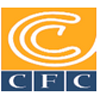 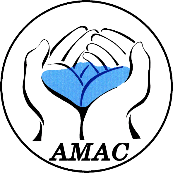 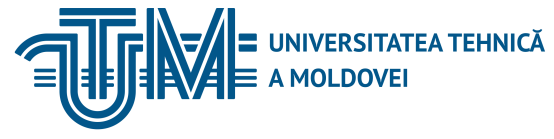 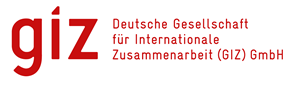 Уведомление о присоединении, договор о предоставлении публичной услуги водоснабжения и канализации и разрешение на специальное потребление пересматриваются в соответствии с действующими положениями.
Для любого изменения в отношении объема и/или качества сточных вод, сбрасываемых в канализационные сети или в очистные сооружения, вследствие изменения производственных мощностей, производственных технологий или по другим причинам, потребитель обязан потребовать выдачи нового договора по приему сточных вод.
С целью защиты здоровья населения и охраны окружающей среды сброс и/или отвод в приемник городских и промышленных сточных вод с содержанием загрязняющих веществ осуществляется только с соблюдением требований действующего законодательства и настоящего Положения.
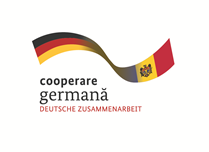 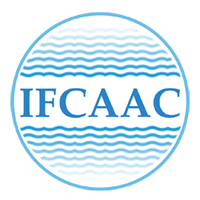 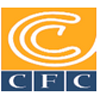 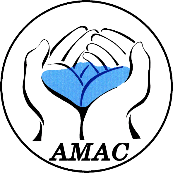 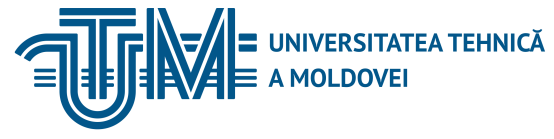 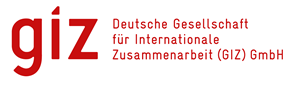 СБРОС СТОЧНЫХ ВОД В ПРИЕМНИК
 Сточные воды, сбрасываемые в приемники, не должны содержать:
а) загрязняющие вещества с повышенной степенью токсичности, превышающие показатели, предусмотренные в настоящему Положению, а также вещества, запрет на которые был установлен специальным исследованием;
b) взвешенные вещества с превышением значений, которые могут привести к отложениям в малых водотоках или в озерных протоках;
c) вещества, которые могут привести к повышению мутности, образованию пены или изменению органолептических свойств водоприемников по сравнению с их естественным состоянием.
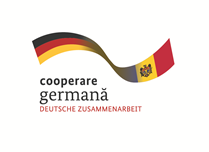 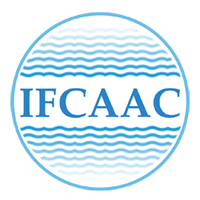 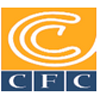 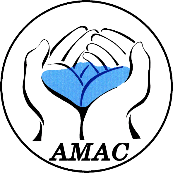 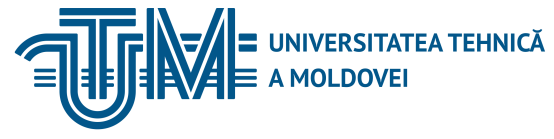 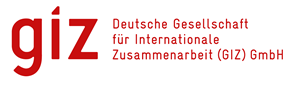 Сброс очищенных сточных вод в осушительные, ирригационные каналы или на сельскохозяйственные земли осуществляется только при условии проведения соответствующей очистки и по согласованию с управляющим/владельцем на основании разрешения, таким образом, что:
- при использовании воды из каналов для орошения сельскохозяйственных культур предельно допустимые значения показателей качества должны сопоставляться со стандартом качества воды для орошения сельскохозяйственных культур;
- при сбросе сточных вод в осушительный канал, сбрасывающий воды в приемник, предельно допустимые значения показателей качества должны соответствовать значениям, предусмотренным настоящим Положением.
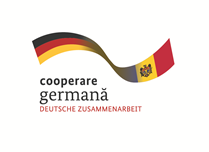 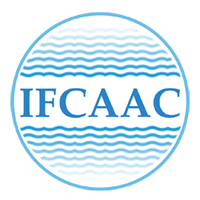 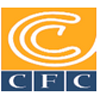 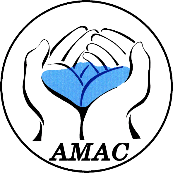 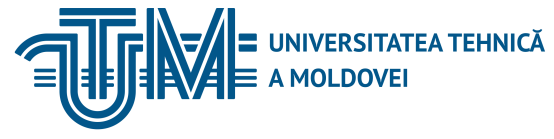 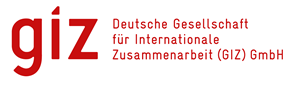 Операторы, владельцы очистных сооружений обязаны обеспечить монтаж и соответствующее функционирование средств измерения расхода сбрасываемых сточных вод с регистрацией и контролем расходов, способствовать отбору проб воды для анализа в установленных местах и монтированию автоматической системы контроля качества сбрасываемых сточных вод с измерением специфических для проводимой деятельности параметров. При сбросе сточных вод объемом более 500 л/сутки в приемник, расход которого превышает не менее чем в три раза расход сточных вод, в точке сброса предусматривается дисперсная/диффузионная система.
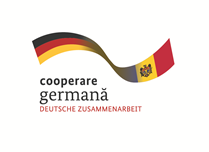 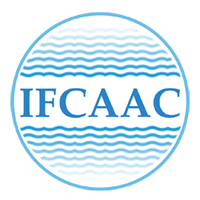 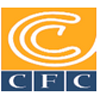 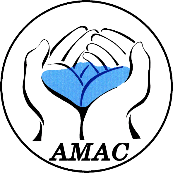 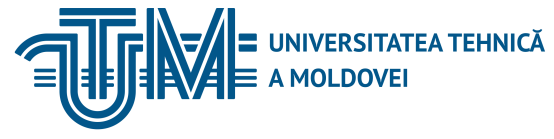 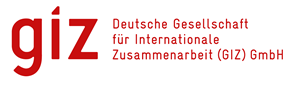 В целях предупреждения загрязнений источников воды предусмотрено следующее:
 - использование сточных воды/шлама, которые содержат биологически ценные вещества, для удобрения или орошения сельскохозяйственных или лесных земель, с согласия владельцев соответствующих земель и по согласованию с компетентными органами по улучшению земельных ресурсов. В зависимости от характера культуры может также потребоваться разрешение территориального центра общественного здоровья;
-  в этих случаях необходимо обеспечить водонепроницаемость всех полигонов для хранения шлама; возможные фильтраты, а также ливневые стоки, стекающие с этих полигонов, необходимо накапливать и очищать таким образом, чтобы они соответствовали требованиям настоящего Положения.
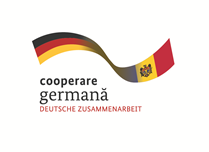 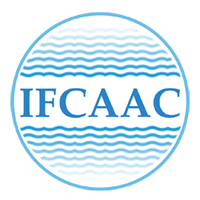 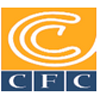 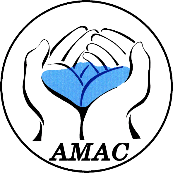 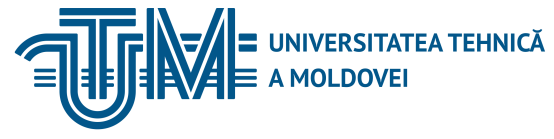 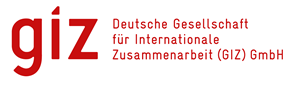 Точкой отбора проб сточных вод, сбрасываемых в естественные водоприемники в соответствии с  требованиями настоящего Положения, является точка окончательного отвода сточных вод в приемник.
Частота проверок и соответственно минимальное количество проб, отобранных в определенный период времени, устанавливаются в природоохранном разрешении на специальное потребление в зависимости от размера очистного сооружения и степени воздействия сбросов на приемник.
 Городские сточные воды перед сбросом в приемники должны пройти мониторинг в соответствии с процедурами контроля, установленными в настоящем Положении.
Мониторинг количества и качества сточных вод является обязанностью всех операторов/владельцев очистных сооружений, сточные воды из которых сбрасываются в приемники.
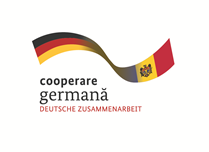 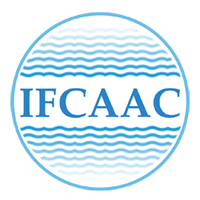 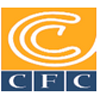 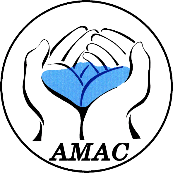 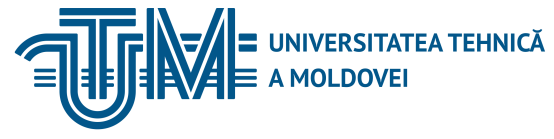 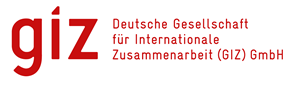 УПРАВЛЕНИЕ ИЛОМ, ОБРАЗУЮЩИМСЯ В ОЧИСТНЫХ СООРУЖЕНИЯХ/СООРУЖЕНИЯХ ПРЕДВАРИТЕЛЬНОЙ ОЧИСТКИ СТОЧНЫХ ВОД
Обработка и использование ила, образующегося на установках предварительной очистки/в очистных сооружениях сточных вод, устанавливаются в соответствии с технической документацией, применяемой в технологических/производственных процессах, и в соответствии с положениями нормативных актов. Осадок, полученный от водоочистки и от предварительной очистки сточных вод, обрабатывается в соответствии с проектами этих сооружений.
После проведения специальных исследований ил, образующийся на очистных сооружениях сточных вод, используется в качестве органических удобрений, хранится на почве, наносится на почву как материал для заполнения (например, для борьбы с наводнениями) и в качестве строительного материала.
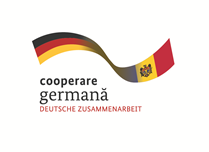 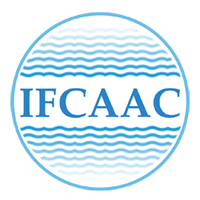 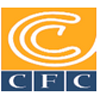 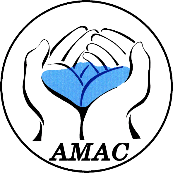 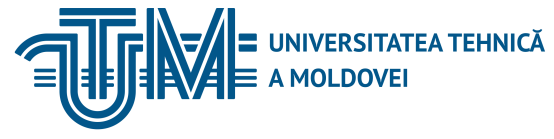 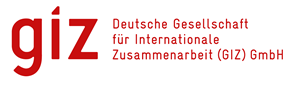 Управление отходами, в том числе жирами и илом, полученными на установках предварительной очистки/очистных сооружениях потребителей, возложено на потребителей и запрещается  их сброс в публичную систему канализации.
Сброс фекального ила в сооружения по очистке сточных вод без предварительного согласия оператора запрещается. Оператор обязан осуществлять мониторинг сброса фекального ила в сооружения по очистке сточных вод, чтобы нарушение процессов очистки сточных вод не допускалось, а эффективность их очистки не снижалась.
Сброс ила в водоемы через канализационные сети, с помощью машин, специализированных установок или любых других средств запрещается.
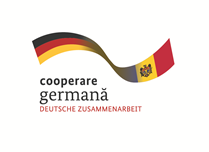 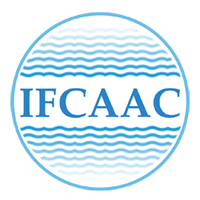 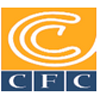 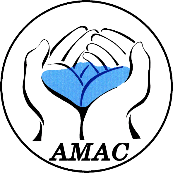 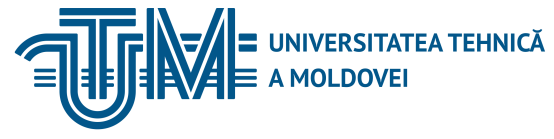 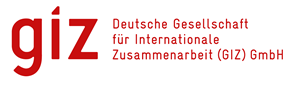 Потребители, которые владеют установками предварительной очистки сточных вод, и операторы, управляющие сооружениями по очистке сточных вод, обязаны вести учет и ежегодно представлять в административный орган, подведомственный центральному отраслевому органу публичного управления в области охраны окружающей среды, информацию об илах, образующихся в процессе предварительной очистки/очистки сточных вод в соответствии с нормативными актами об управлении отходами.
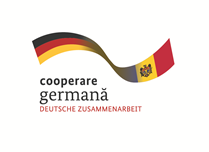 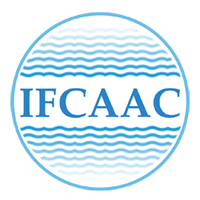 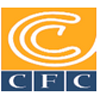 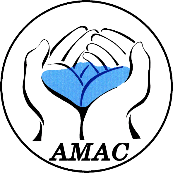 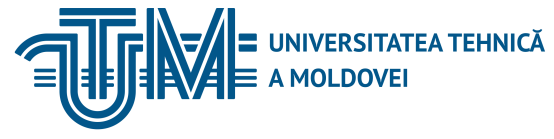 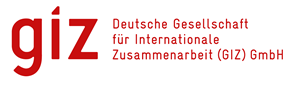 ПОСТАНОВЛЕНИЕ № 890 от 12-11-2013 об утверждении Положения о требованиях к качеству окружающей среды для поверхностных вод(https://www.legis.md/cautare/getResults?doc_id=114535&lang=ru)
Классификация поверхностных вод со ссылкой на требования к качеству вод осуществляется в целях:             1) надзора за качеством поверхностных вод для предупреждения загрязнения определенными веществами, считающимися опасными для человека и окружающей среды;             2) определения качества вод в целях установления класса их качества и типа их использования на основании результатов мониторинга;              3) разработки и внедрения планов управления гидрографическими бассейнами;             4) выявления водных объектов, которые не отвечают требованиям к качеству для присвоенного типа использования.
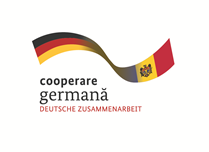 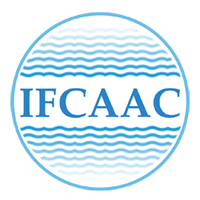 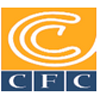 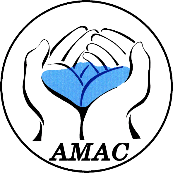 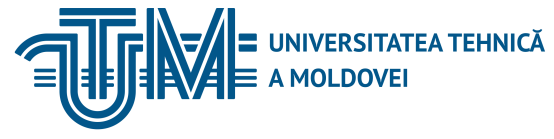 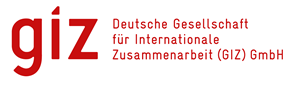 Чтобы присвоить класс качества поверхностным водным объектам, осуществляется мониторинг в соответствии с процедурами, установленными в ежегодных Программах мониторинга, разработанными и утвержденными центральным органом публичного управления по охране окружающей среды, посредством подведомственных учреждений, с полномочиями по проведению мониторинга, с указанием частоты отбора проб, которая должна составить, по крайней мере, один образец в месяц на одну точку мониторинга, равномерно распределенного в течение всего года, за исключением:              1) вод, используемых для купания, в случае которых будут отобраны две пробы на протяжении месяца, предшествующего периоду купания, и один раз в месяц на протяжении периода купания;             2) анализа гидробиологических элементов, проводимого согласно программам мониторинга, но не реже одного раза в квартал.
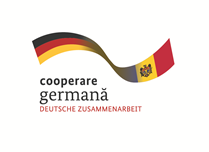 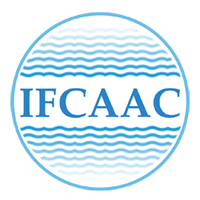 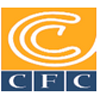 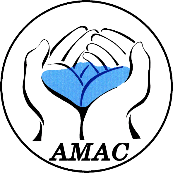 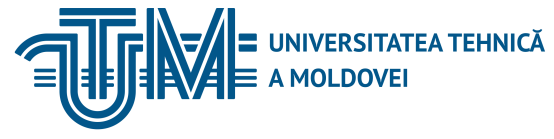 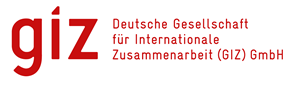 Классификация поверхностных вод осуществляется на основании результатов мониторинга качества воды, предусматривается разграничение поверхностных вод по пяти классам качества: I классу качества (очень хорошему) соответствуют поверхностные воды, в которых нет изменений (или они очень малы) физико-химических и биологических значений качества. Концентрации синтетических загрязняющих веществ не влияют на функционирование водных экосистем и не приносят вреда здоровью человека. Поверхностные воды этого класса предназначены для всех типов использования.
II классу качества (хорошему) соответствуют поверхностные воды, которые в некоторой степени были затронуты человеческой деятельностью, но все же способны обеспечивать все потребности должным образом. Деятельность водных экосистем не затронута. Простые методы обработки достаточны для приготовления питьевой воды.
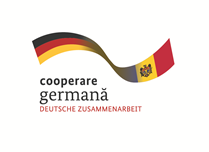 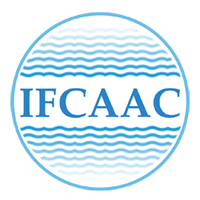 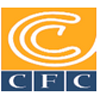 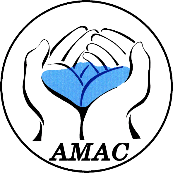 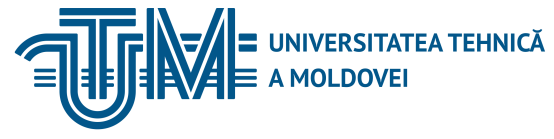 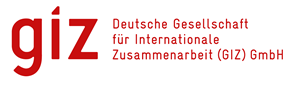 III классу качества (умеренно загрязненному) соответствуют поверхностные воды, физико-химические и биологические значения которых умеренно отклонены от природного фонда качества воды из-за человеческой деятельности. Регистрируются умеренные признаки нарушения функционирования экосистемы, но условия, необходимые для лососевых, не могут быть обеспечены. Простой обработки недостаточно для использования питьевой воды, и применяются обычные методы обработки.
 IV классу качества (загрязненному) соответствуют поверхностные воды, свидетельствующие о значительных отклонениях от физико-химических и биологических значений качества от природного фонда качества воды из-за человеческой деятельности. Условия для карповых не могут быть обеспечены. Воды не соответствуют требованиям для питьевой воды без интенсивной обработки.
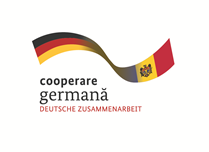 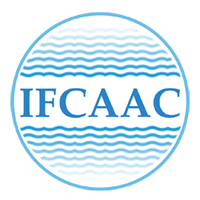 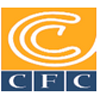 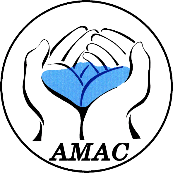 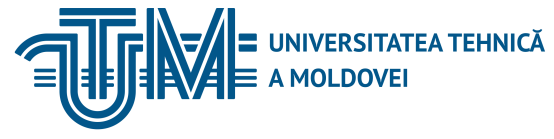 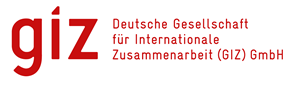 V классу качества (очень загрязненному) соответствуют поверхностные воды, которые свидетельствуют о значительных отклонениях физико-химических и биологических значений качества от природного фонда качества воды из-за человеческой деятельности. Биологические компоненты, особенно для рыбоводства, повреждены, и вода не может использоваться для питья.
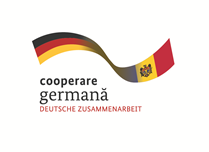 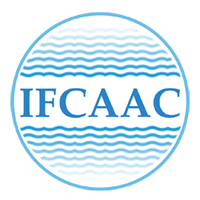 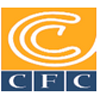 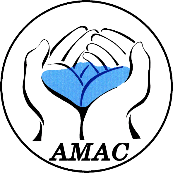 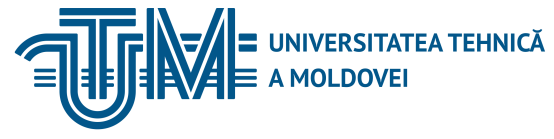 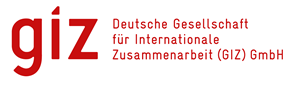 Пересмотр параметров и числовых значений показателей качества воды будет проводиться с учетом: 1) международных обязательств Республики Молдова;
2) достижений в научной среде и международных требований к качеству воды; 
3) возможностей мониторинга, оценки и/или проведения лабораторных анализов;
4) информации о новых выбросах и сливах загрязняющих веществ из источников загрязнения в поверхностные водные объекты;
5) обоснованных предложений, представленных заинтересованными сторонами.
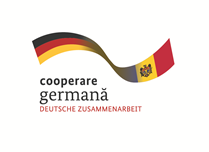 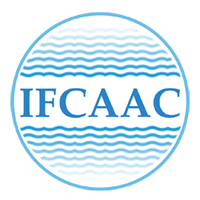 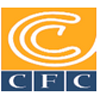 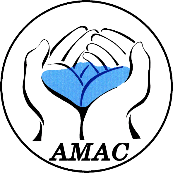 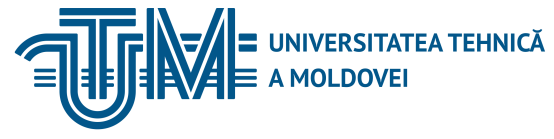 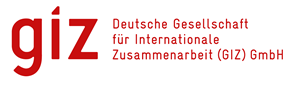 ПОСТАНОВЛЕНИЕ № 949 от 25-11-2013 об утверждении Положения о зонах санитарной охраны водозаборов(https://www.legis.md/cautare/getResults?doc_id=114430&lang=ru)


Нормы в отношении характера и размера зон санитарной охраны устанавливаются для подземных или поверхностных источников водозабора для водоснабжения населения, экономических агентов пищевой и фармацевтической промышленности, медицинских и социально-культурных учреждений и установок для систем питьевого водоснабжения.
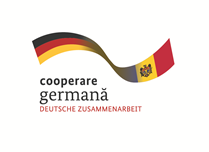 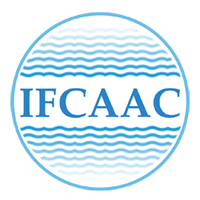 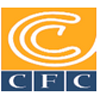 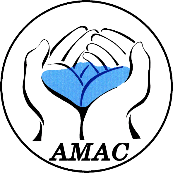 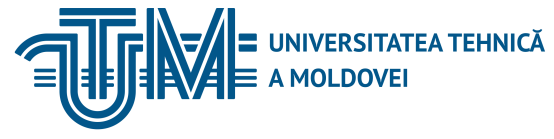 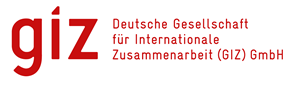 зона санитарной охраны строгого режима – прилегающие к водозабору территории, где запрещено любое размещение для пользования или деятельности, которая не имеет функциональной связи с обслуживанием установок водоснабжения или могла бы привести к загрязнению водных источников;
зона санитарной охраны ограниченного режима – территория вокруг зоны санитарной охраны строгого режима, чтобы в результате применения защитных мер была устранена опасность ухудшения качества воды;
зона санитарной охраны с режимом наблюдения – ареал между поверхностными и/или подземными областями водоснабжения и водоразгрузки подземных грунтовых вод через естественные выходы (источники), системы дренажа и скважины и предназначена для обеспечения защиты от долгоразлагаемых или неразлагаемых загрязняющих веществ и восстановления дебита, сниженного из-за водозабора.
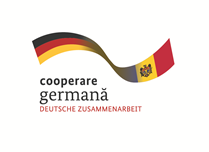 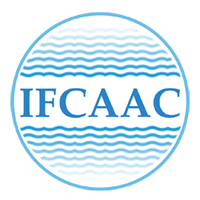 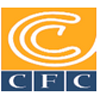 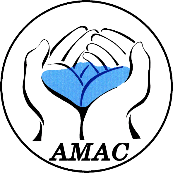 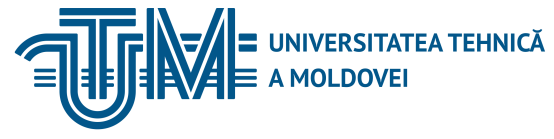 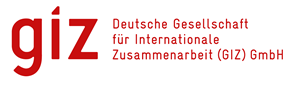 Зоны санитарной охраны создаются в рамках трех периметров: 
а) периметр I – зона санитарной охраны строгого режима включает территорию водозабора; 
b) периметр II – зона санитарной охраны ограниченного режима;
c) периметр III – зона санитарной охраны с наблюдательным режимом включает прилегающие территории, на которых предусмотрено проведение защитных мер от загрязнения воды.
Обустройство и содержание зоны санитарной охраны I периметра возлагается на пользователя водозабора.
Обустройство и содержание зон санитарной охраны II и III периметров возлагаются на органы местного публичного управления.
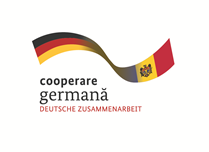 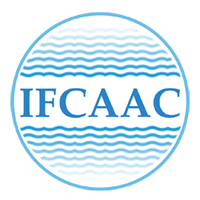 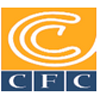 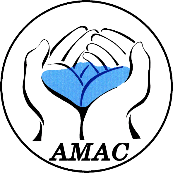 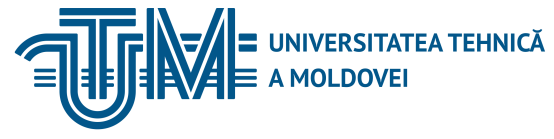 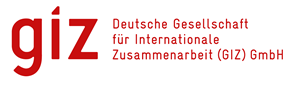 Факторы, определяющие риски загрязнения водозаборов
Процесс загрязнения водозаборов может произойти из-за человеческой деятельности, экономической и социальной, и главными рисками загрязнения могут быть:
1) загрязнение возбудителями: бактериями, вирусами или другими живыми организмами;
2) химическое загрязнение:
а) фитотерапевтическими веществами, используемыми для борьбы с вредителями в сельском и лесном хозяйстве, а также соединениями азота, фосфора и калия в результате применения удобрений в сельском хозяйстве;b) химическими веществами от промышленной деятельности или использование таких химических продуктов, как фенол, гудрон, моющие средства, нефть и нефтепродукты, масла, жидкое топливо, красители, цианиды, тяжелые металлы и т.п.;
c) радиоактивными веществами.
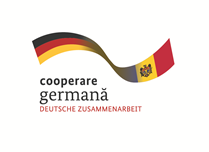 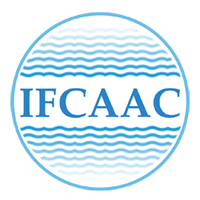 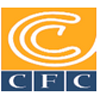 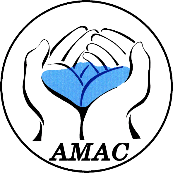 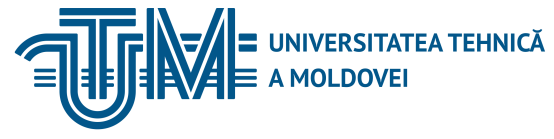 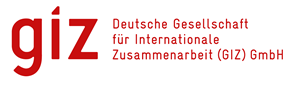 Разграничение периметров зон санитарной охраны для водозаборов подземных вод
Периметр I зоны санитарной охраны водозабора подземных вод включает непосредственную зону водозабора подземных вод вне промышленных или жилых зон и только при условии надлежащего обоснования. Диаметр периметра I имеет не менее 30 метров от водозабора, в случае защищенных подземных вод, и не менее 50 метров – в случае недостаточно защищенных от загрязнения подземных вод.
Периметр II зоны санитарной охраны определяется гидродинамическими расчетами, на основании условий, в которых микробное загрязнение, проникающее в водоносный горизонт из-за его границ, не доходит до водозабора.
Периметр III зоны санитарной охраны, предназначенный для защиты от химического загрязнения, определяется гидродинамическими расчетами, учитывающими время продвижения химического загрязнения воды до водозабора, которое должно быть больше принятой продолжительности рассчитанной эксплуатации водозабора (25 лет).
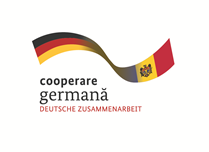 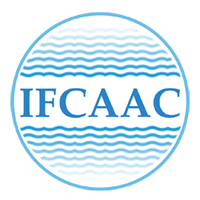 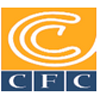 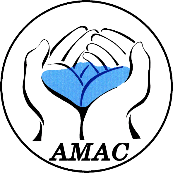 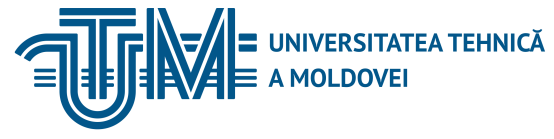 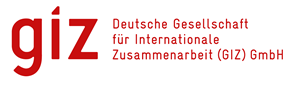 Разграничение периметров зон санитарной охраны поверхностных водозаборов
Периметр I зоны санитарной охраны систем водоснабжения из поверхностных источников определяется в следующих пределах:             а) для водотоков:             1) вверх по течению – не менее 200 м от водозабора;             2) вниз по течению – не менее 100 м от водозабора;             3) на берегу, прилегающему к водозабору – не менее 100 м от поверхности воды в осенне-летний период;             4) в направлении к противоположному берегу: при ширине реки или канала менее 100 м – вся акватория и противоположный берег шириной 50 м от уреза воды в осенне-летний период со сниженными объемами;             5) для рек или каналов, при ширине водотока более 100 м – полоса акватории шириной не менее 100 м;             b) для озер и других водоемов – в зависимости от местного уровня санитарного состояния и гидрологических условий, но в диаметре не менее 100 м от водозабора.
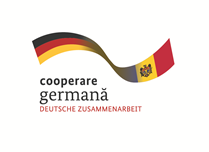 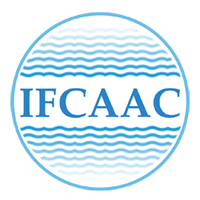 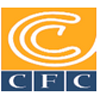 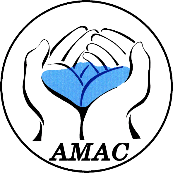 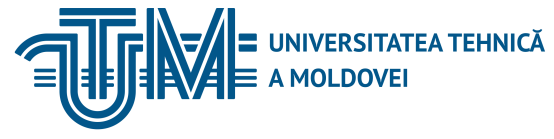 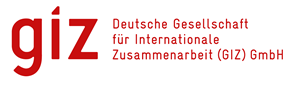 Периметр II зоны санитарной охраны для рек, каналов, озер и водоемов разграничивается с учетом природных, климатических и гидрологических условий. Вверх по течению водотоков расстояние от водозабора должно позволить осуществление микробного самоочищения воды, которое при дебите 95% длится в течение 3-5 дней.
Скорость течения воды в м/день вычисляется в среднем по ширине и длине водотока или на отдельных его участках, учитывая при этом резкие колебания скорости потока. Граница периметра II водотока ниже по течению должна быть определена с учетом исключения влияния ветровых течений в обратном направлении, но не менее 250 м от водозабора. Боковые границы периметра II зоны санитарной охраны от уреза воды во время низкого уровня воды в осенне-летний период должны быть расположены:    а) при равнинном рельефе местности – не менее 500 м;           b) при гористом рельефе местности – до вершины первого склона, обращенного в сторону водотока, но не менее 750 м при легком, пологом склоне, и не менее 1000 м при крутом склоне.
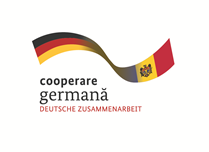 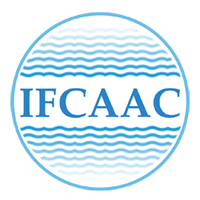 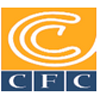 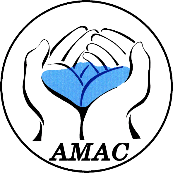 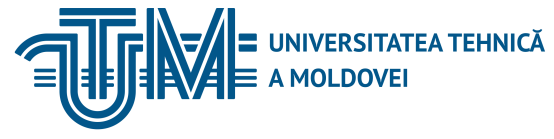 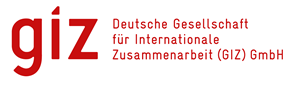 Границы периметра III зоны санитарной охраны поверхностных водозаборов должны быть и вниз по течению водотока такими же, как для периметра II. Боковые границы должны пройти через линию водораздела в пределах 3-5 км, включая притоки. Границы периметра III зоны санитарной охраны поверхностных источников вод для водоемов со стоячей водой полностью совпадают с границами периметра II.
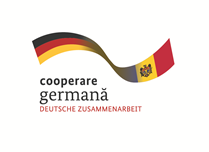 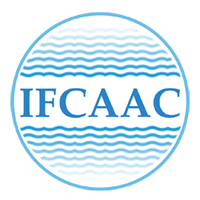 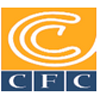 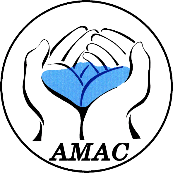 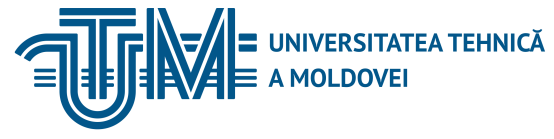 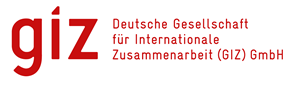 Деятельность в периметре I зоны санитарной охраны водозаборов подземных вод:
 а) территория периметра I зоны санитарной охраны должна быть обустроена для направления поверхностных стоков за ее пределами, озеленена, огорожена и охраняема. Дороги, ведущие к установкам, должны быть замощены;
b) не допускаются посадка высоких деревьев, все виды строительства, не имеющие непосредственного отношения к эксплуатации, реконструкции и расширение установок водоснабжения, в том числе трубопроводов различного назначения, расположение жилых домов и общественных зданий, а также применение пестицидов и удобрений;
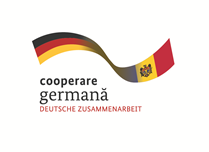 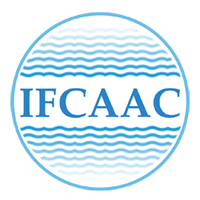 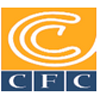 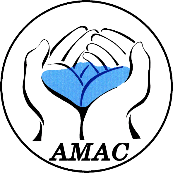 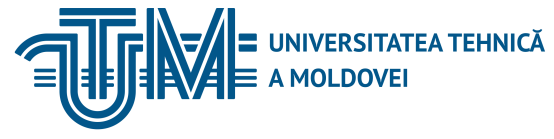 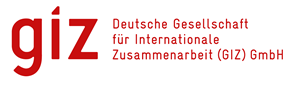 c) здания должны быть оснащены системами канализации с отведением сточных вод в ближайшую систему бытовой или производственной канализации или на местные очистные сооружения, расположенные за пределами периметра I зоны санитарной охраны с учетом санитарного режима периметра II;    d) в исключительных случаях, при отсутствии канализации должны быть установлены водонепроницаемые приемники жидких и бытовых отходов, расположенные в местах, исключающих загрязнение периметра I зоны санитарной охраны при их вывозе;
e) объекты водоснабжения, расположенные в периметре I зоны санитарной охраны, должны быть соответственно оснащены, чтобы избежать загрязнения питьевой воды через трещины в почве, устье скважины, хранилища и трубы, резервуары и насосы заполнения.
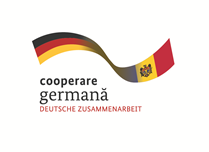 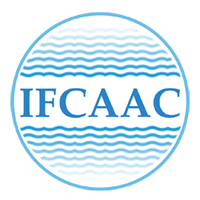 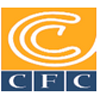 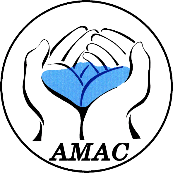 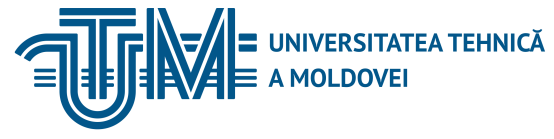 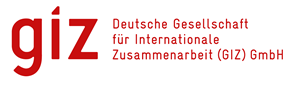 Деятельность в периметре I зоны санитарной охраны поверхностных водозаборов:
a) не допускается сброс сточных вод, в том числе сточных вод от водного транспорта, купание, стирка белья, водопой скота и другие виды водопользования, которые влияют на качество источника воды;
b) границы акватории периметра I ограждаются указателями и другими предупредительными знаками, в том числе знаками, указывающими на навигационную опасность. На судоходных водах должны быть установлены буи с подсветкой.
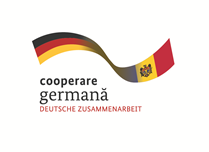 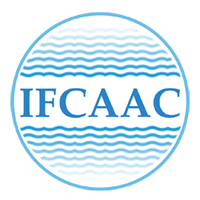 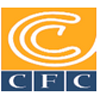 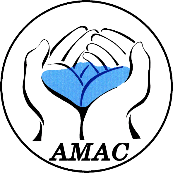 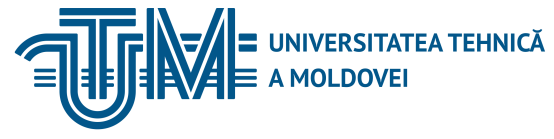 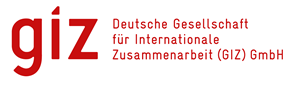 ЗАКОН № 272 от 23-12-2011о воде
(https://www.legis.md/cautare/getResults?doc_id=121479&lang=ru)
Считаются водопользованием следующие виды деятельности:
a) забор воды из поверхностного или подземного водного объекта, ее транспортировка и последующее использование;
b) запруживание или формирование запасов воды перед плотиной или другими гидротехническими сооружениями и установками;
c) сбор, обработка и отведение сточных вод;
d) отвод, ограничение или изменение тока воды в водном объекте;
e) изменение русла, берегов, направления течения или характеристик водного объекта;
f) строительство стационарных сооружений на землях водного фонда.
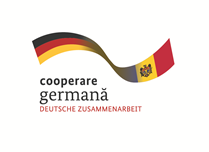 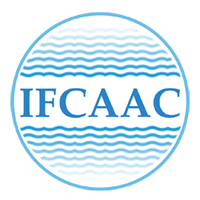 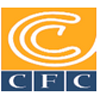 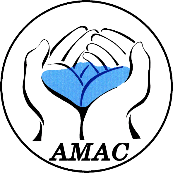 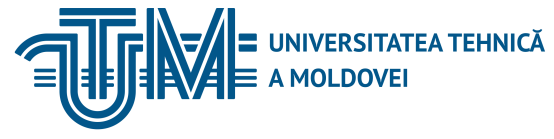 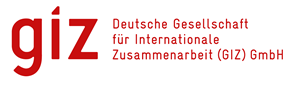 Водопользователи обязаны:
a) рационально и экономно использовать воду;
b) принимать меры по защите вод от загрязнения;
c) соблюдать права других водопользователей;
d) вести учет использованной воды и представлять связанную с этим отчетность в соответствии с положением, утвержденным Правительством.
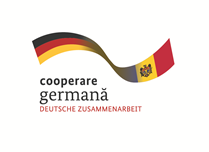 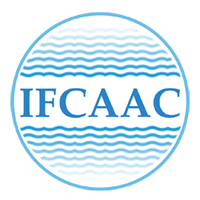 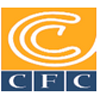 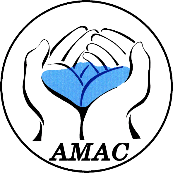 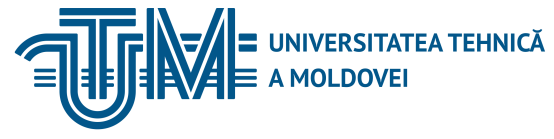 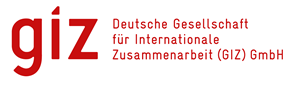 Считается общим водопользованием и не требует природоохранного разрешения на специальное водопользование использование воды в следующих целях:
a) потребление воды в питьевых целях и для других бытовых нужд;
b) водопой скота без использования стационарных сооружений;
c) орошение приусадебных участков;
d) купание и отдых;
e) забор и использование воды в противопожарных целях или в других неотложных ситуациях.
Орошение, производимое лицом, которое законно снабжается водой через централизованную оросительную систему, управляемую ирригационной ассоциацией, или иным лицом, которое имеет природоохранное разрешение на специальное водопользование, не требует такого разрешения.
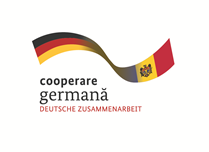 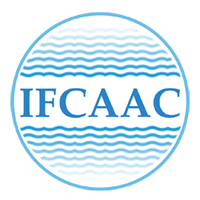 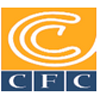 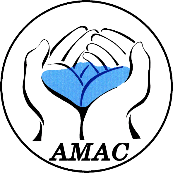 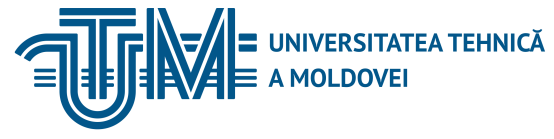 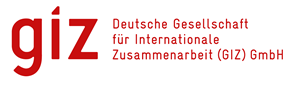 Считаются специальным водопользованием следующие виды деятельности:
a) забор воды из поверхностных и подземных источников в целях питьевого водоснабжения;
b) забор и использование воды из поверхностных и подземных источников в технических и промышленных целях, включая переработку продовольственной продукции и агропромышленность;
c) забор и использование воды из различных источников для орошения;
d) использование воды в аквакультуре и рыбоводстве;
e) сброс сточных вод;
f) использование воды в целях производства гидроэлектроэнергии;
g) эксплуатация плавучих пристаней, дебаркадеров и других гидравлических сооружений на землях водного фонда;
h) развитие и коммерческая эксплуатация пляжей и зон отдыха.
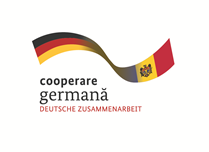 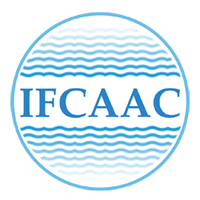 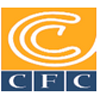 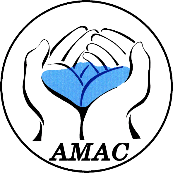 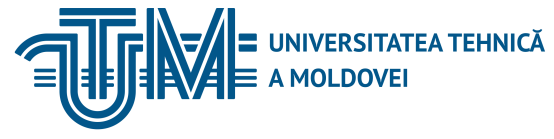 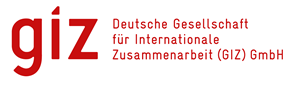 природоохранное разрешение на специальное водопользование – документ, выдаваемый подведомственным центральному органу публичного управления по охране окружающей среды учреждением, обладатель которого имеет право специального водопользования на определенных условиях согласно положениям настоящего закона.
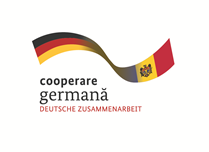 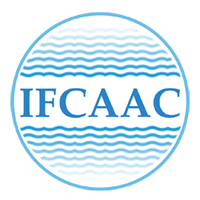 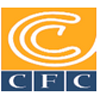 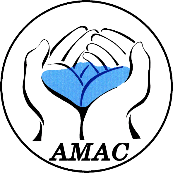 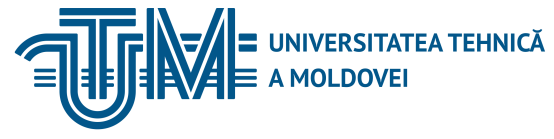 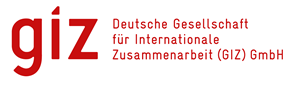 Заявление о выдаче природоохранного разрешения на специальное водопользование
Для получения природоохранного разрешения на специальное водопользование заявитель должен представить следующие документы:
a) документ, удостоверяющий право собственности или пользования на землю, на которой находится водный объект, на гидротехнические сооружения, а также на иные предназначенные для водопользования сооружения;
b) план и/или схема земельного участка с указанием, в зависимости от случая, гидротехнических сооружений, средств измерения количества воды, подлежащей использованию и сбросу, а также иных предназначенных для водопользования сооружений;
c) паспорт водозабора для артезианских скважин;
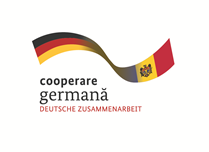 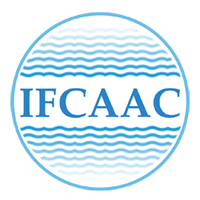 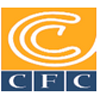 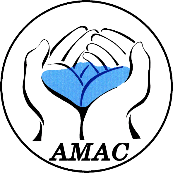 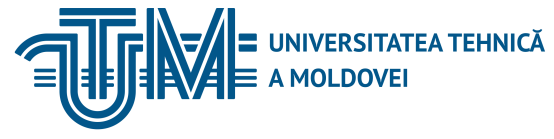 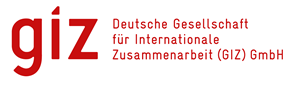 d) правила эксплуатации плотин, прудов, водохранилищ, если они не включены в Автоматизированную информационную систему „Государственный водный кадастр;
e) расчеты количества подлежащей использованию воды и объема сточных вод;
f) план мер/инвестиций по охране водных ресурсов в период водопользования;
g) результаты анализа физико-химических и/или бактериологических свойств воды водного объекта, если анализы не были проведены другими заявителями;
h) договор на пользование участком недр в случае подземных вод;
i) договор перевозки и приема сточных вод к очистке в случае отсутствия собственной системы отведения и очистки сточных вод;
j) доказательство вывешивания объявления,об обращении за выдачей природоохранного разрешения на специальное водопользование.
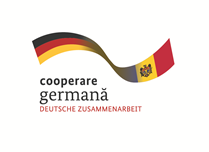 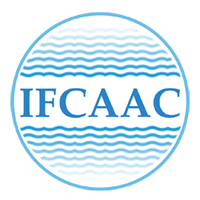 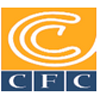 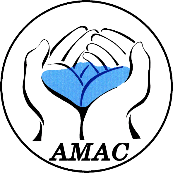 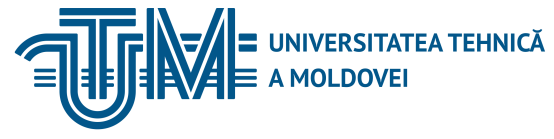 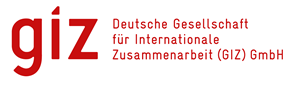 Природоохранное разрешение на специальное водопользование обязывает его обладателя к соблюдению следующих общих условий:
a) рациональное использование воды в указанных целях;
b) предупреждение загрязнения воды;
c) установка оборудования для измерения используемого объема воды;
d) предоставление информации об используемом объеме воды;
e) соблюдение норм сброса;
f) обеспечение зон санитарной охраны водного источника;
g) соблюдение гигиенических требований к качеству воды.
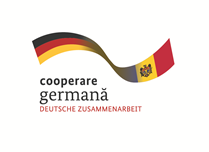 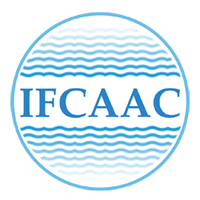 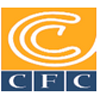 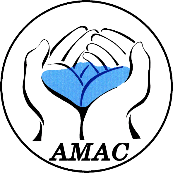 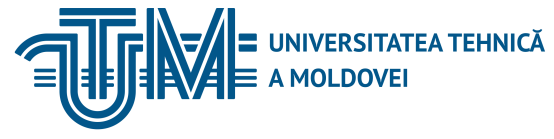 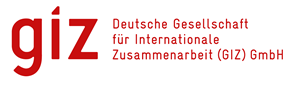 Природоохранное разрешение на специальное водопользование обязывает его обладателя к соблюдению определенных особых условий, касающихся:
a) порядка водопользования;
b) сезонных или временных колебаний нагрузки;
c) принятия мер по сокращению воздействия загрязнения и осуществления иных мероприятий по охране окружающей среды;
d) эффективного управления водными ресурсами и их охраны.
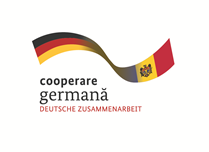 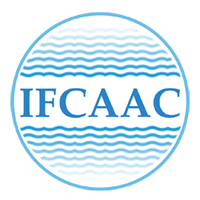 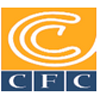 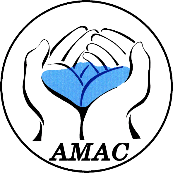 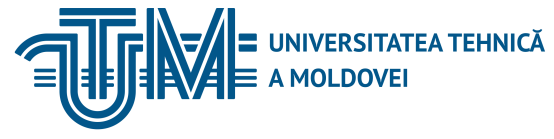 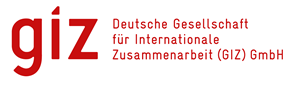 Условия сброса сточных вод, предусмотренные в природоохранном разрешении на специальное водопользование, подлежат пересмотру каждые три года.
Обладатель разрешения должен подать в компетентное учреждение заявление о пересмотре не позднее чем за три месяца до истечения трехлетнего срока. К заявлению прилагаются описание процесса сброса и копия мониторинговых отчетов.
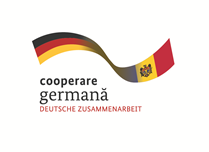 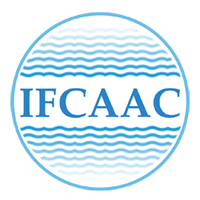 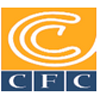 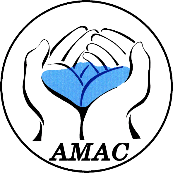 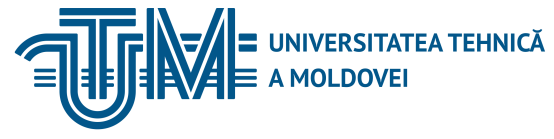 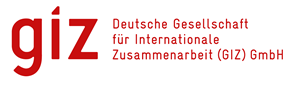 ЗАКОН № 1422 от 17-12-1997 об охране атмосферного воздуха
(https://www.legis.md/cautare/getResults?doc_id=108699&lang=ru)
Разрешение на выброс загрязнителей в атмосферу стационарными источниками загрязнения
Выброс загрязнителей в атмосферу стационарными источниками загрязнения допускается в каждом конкретном случае только на основании разрешения, выданного Агентством окружающей среды – органом–эмитентом разрешительных документов в области окружающей среды
Физические и юридические лица, деятельность которых прямо или косвенно ухудшает качество атмосферного воздуха, обязаны обратиться в орган-эмитент за получением разрешения на выброс загрязнителей в атмосферу стационарными источниками загрязнения.
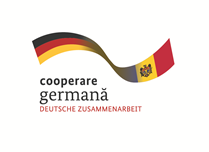 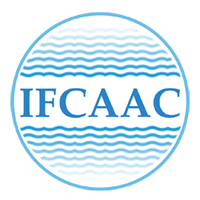 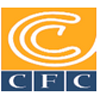 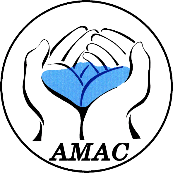 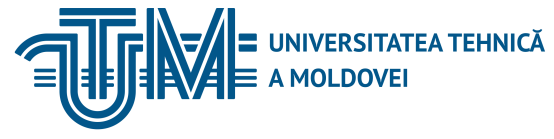 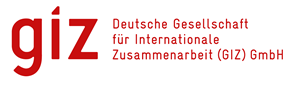 С этой целью заявитель подает на бумажном носителе по местонахождению органа-эмитента либо в электронной форме посредством единого окна следующие документы:
 a) заявление, содержащее следующие сведения: наименование, организационно-правовая форма, IDNO, юридический адрес либо фамилия, имя, серия и номер удостоверения личности, IDNP лица, запрашивающего разрешение; вид деятельности, в полном объеме или частично, для осуществления которого запрашивается разрешение;
  b) отчет о нормативах ПДВ, составленный аккредитованными в установленном порядке лабораториями.
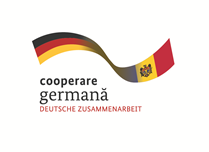 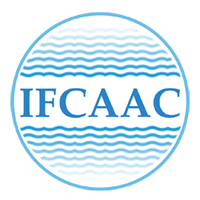 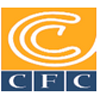 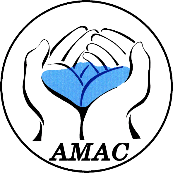 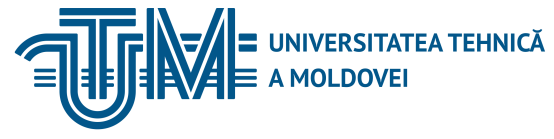 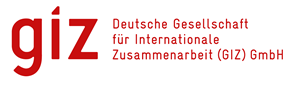 Разрешение обязывает его обладателя соблюдать определенные условия в отношении:
соблюдения нормативов ПДВ загрязнителей;
соблюдения графика и процедуры проверки выбросов в атмосферный воздух, согласованных с органом- эмитентом;
принятия мер по сокращению воздействия загрязнения и охране окружающей среды.
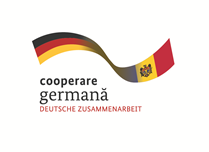 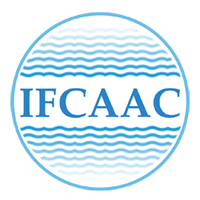 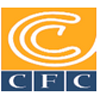 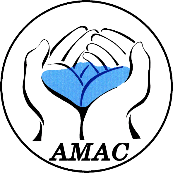 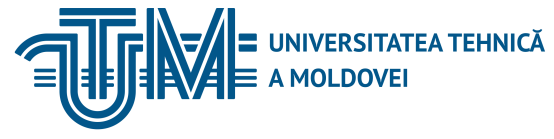 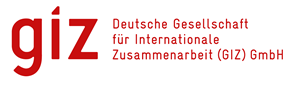 КОДЕКС № 218 от 24-10-2008 КОДЕКС РЕСПУБЛИКИ МОЛДОВА О ПРАВОНАРУШЕНИЯХ 
(https://www.legis.md/cautare/getResults?doc_id=118294&lang=ru#)
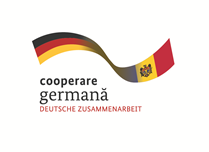 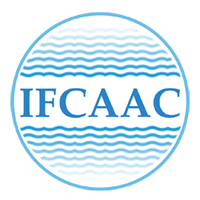 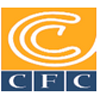 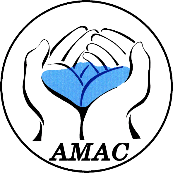 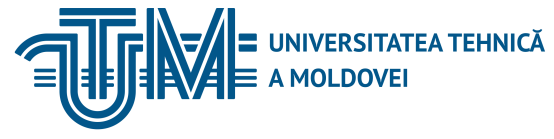 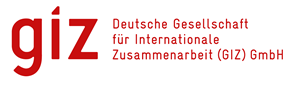 Статья 109. Нарушение режима водоохраны            (1) Нарушение режима водоохраны, повлекшее загрязнение вод, эрозию почвы и другие вредные явления,            влечет наложение штрафа на физических лиц в размере от 60 до 120 условных единиц или назначение наказания в виде неоплачиваемого труда в пользу общества на срок от 10 до 40 часов и наложение штрафа на юридических лиц в размере от 600 до 800 условных единиц.            (2) Сдача в эксплуатацию предприятий, коммунальной и иной недвижимости без сооружений и установок, предупреждающих загрязнение и заражение вод или их вредное воздействие,            влечет наложение штрафа на физических лиц в размере от 24 до 30 условных единиц или назначение наказания в виде неоплачиваемого труда в пользу общества на срок от 20 до 40 часов, наложение штрафа на должностных лиц в размере от 42 до 90 условных единиц и на юридических лиц в размере от 240 до 300 условных единиц.
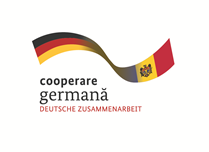 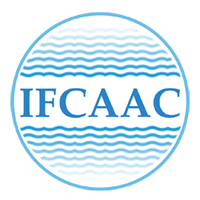 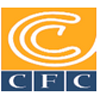 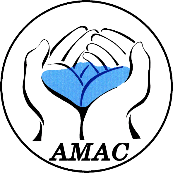 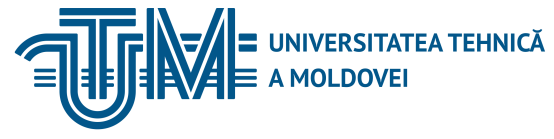 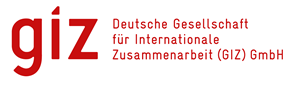 Статья 110. Нарушение правил водопользования            (1) Забор и использование воды с нарушением установленных лимитов, использование питьевой воды в технических целях            влекут наложение штрафа на физических лиц в размере от 12 до 24 условных единиц или назначение наказания в виде неоплачиваемого труда в пользу общества на срок от 20 до 40 часов и наложение штрафа на юридических лиц в размере от 120 до 240 условных единиц с лишением или без лишения в обоих случаях права осуществлять определенную деятельность на срок от 3 месяцев до 1 года.            (2) Использование водных объектов без разрешения на специальное водопользование            влечет наложение штрафа на физических лиц в размере от 24 до 30 условных единиц и на юридических лиц в размере от 240 до 300 условных единиц с лишением или без лишения права осуществлять определенную деятельность на срок от 3 месяцев до 1 года.
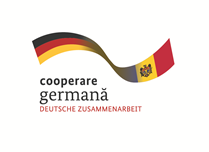 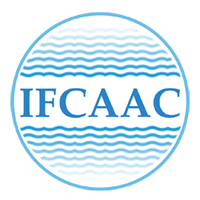 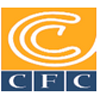 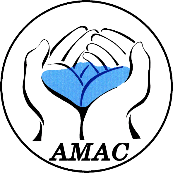 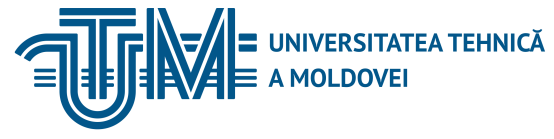 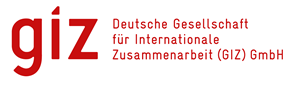 Статья 111. Несоблюдение правил и инструкций, касающихся эксплуатации гидротехнических, водохозяйственных и водозащитных сооружений, устройств и измерительных приборов            Несоблюдение правил и инструкций, касающихся эксплуатации гидротехнических, водохозяйственных и водозащитных сооружений, устройств и измерительных приборов,            влечет наложение штрафа на физических лиц в размере от 6 до 12 условных единиц, на должностных лиц в размере от 24 до 30 условных единиц и на юридических лиц в размере от 60 до 120 условных единиц.
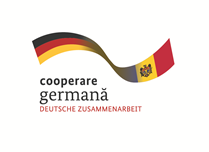 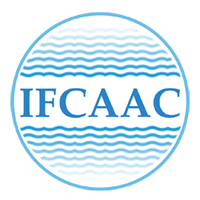 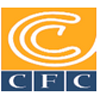 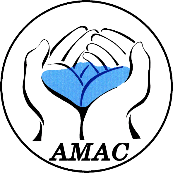 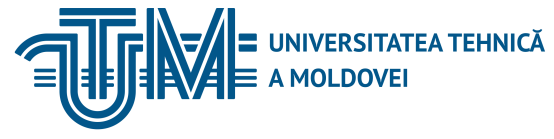 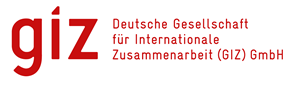 Статья 113. Нарушение правил осуществления хозяйственной деятельности в водоохранных зонах
(5) Сброс в поверхностные воды, ирригационные и осушительные каналы неочищенных отработанных вод, вод, термически загрязненных, вод, зараженных болезнетворными агентами и паразитами, нефтепродуктов или отходов нефтепродуктов, других загрязнителей            влечет наложение штрафа на физических лиц в размере от 18 до 30 условных единиц и на юридических лиц в размере от 180 до 300 условных единиц.
Статья 144. Нарушение экологических требований при строительстве, вводе в эксплуатацию, эксплуатации предприятий, установок, других объектов            влечет наложение штрафа на физических лиц в размере от 18 до 24 условных единиц и наложение штрафа на юридических лиц в размере от 240 до 300 условных единиц с лишением или без лишения в обоих случаях права осуществлять определенную деятельность на срок от 3 месяцев до 1 года.
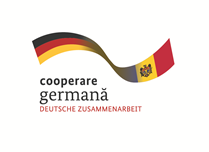 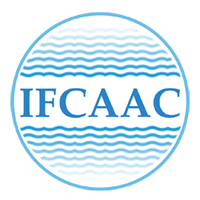 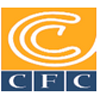 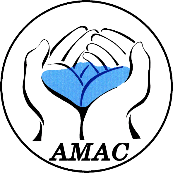 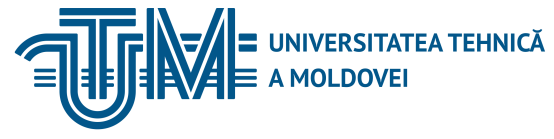 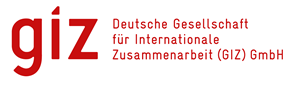 Спасибо за внимание!
In cooperare cu
Proiect co-finanțat de
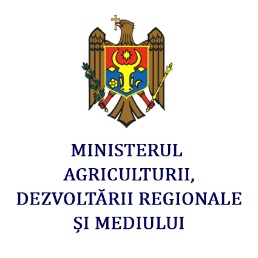 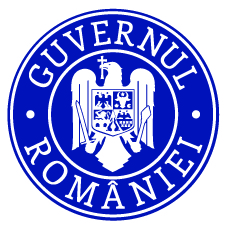 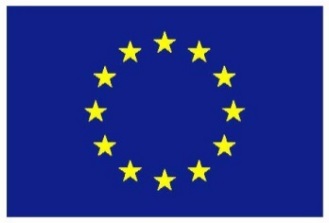 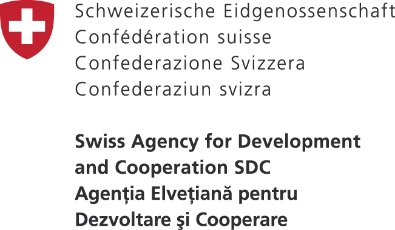 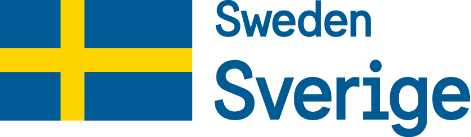 07/10/2021
XXX